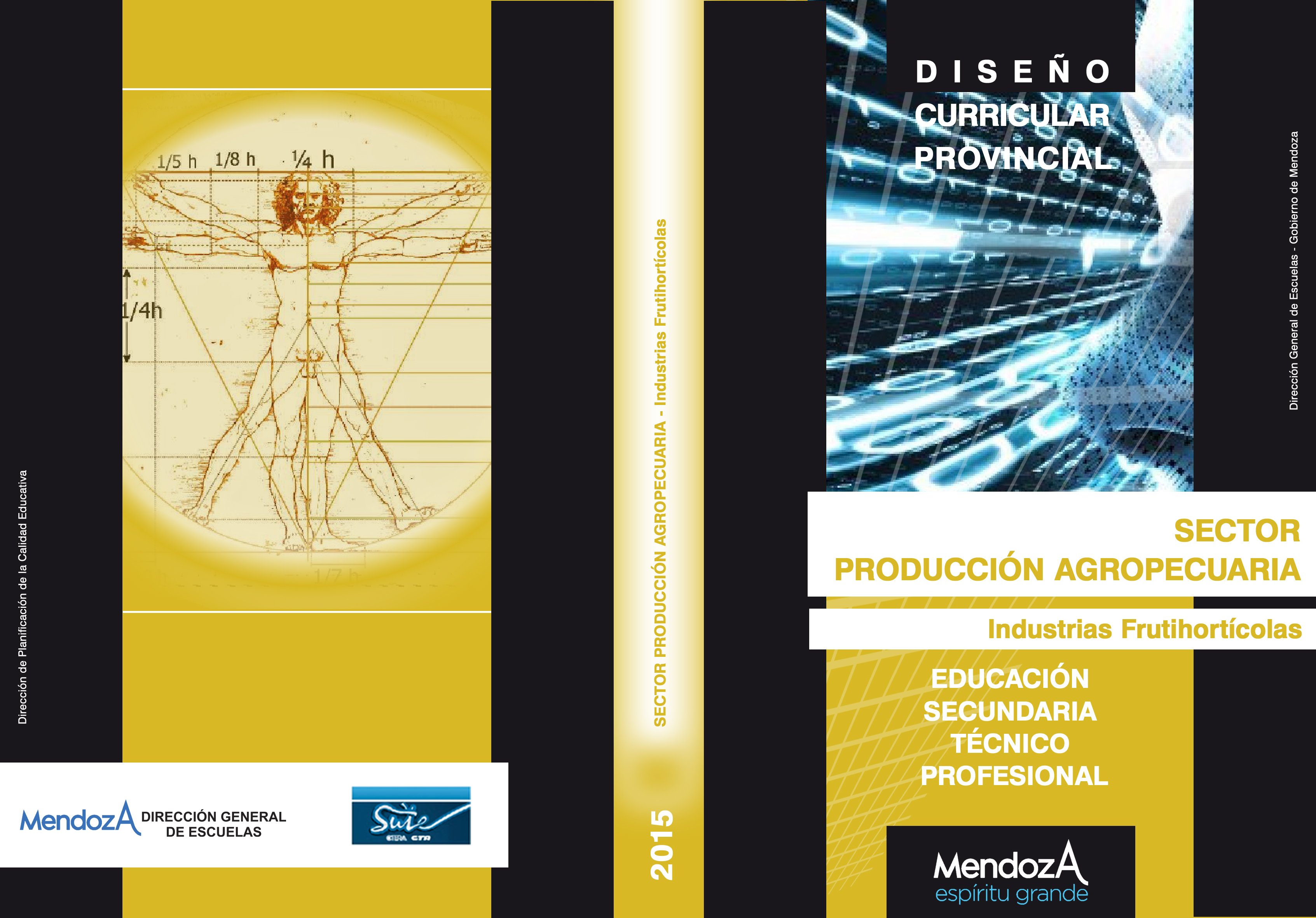 SECTOR MADERA Y MUEBLE
Dirección de Planificación de la Calidad Educativa
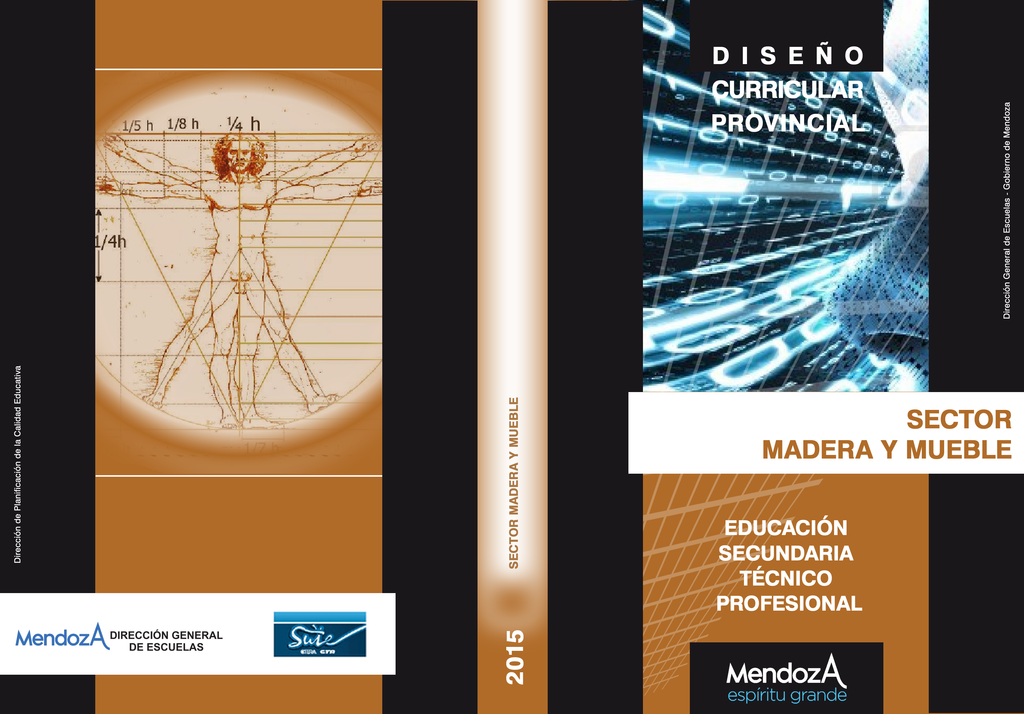 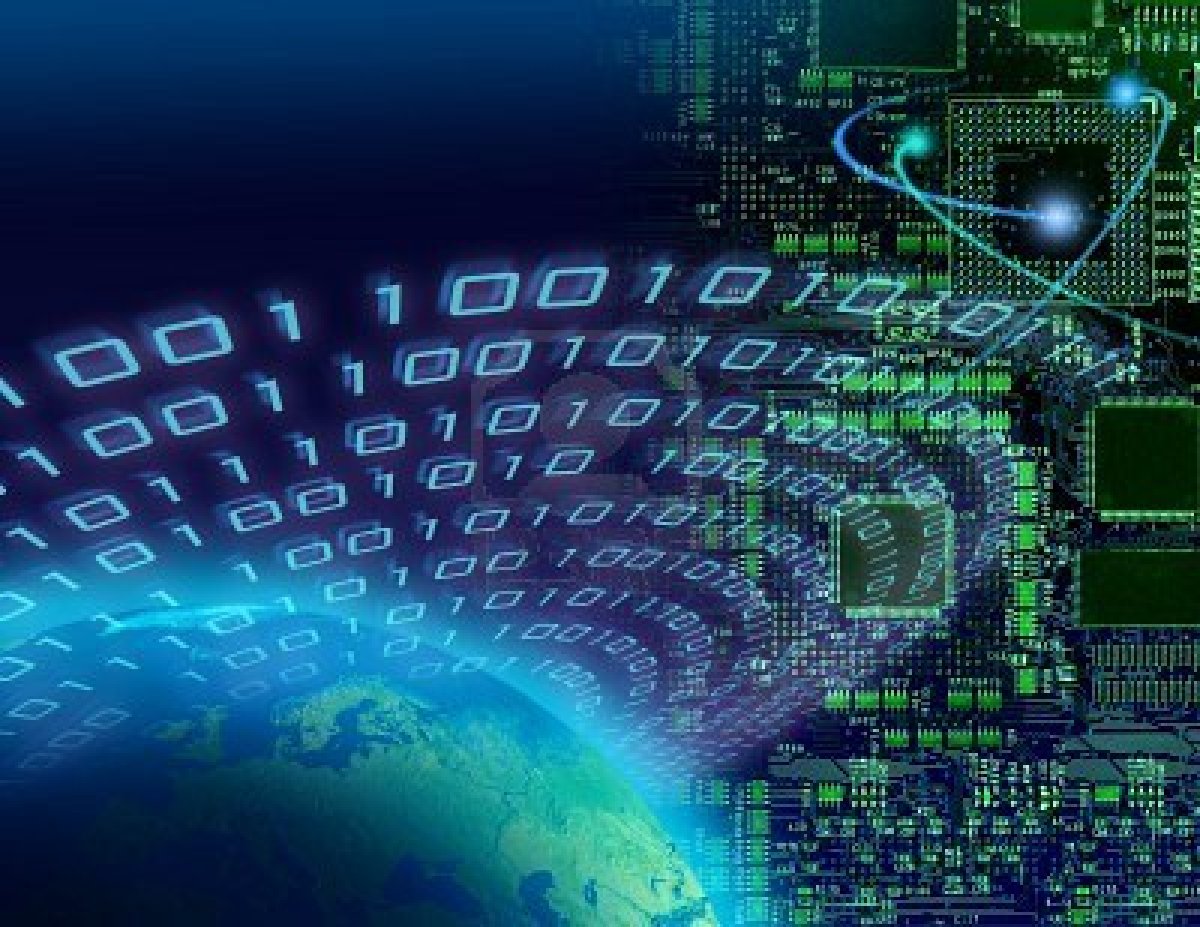 Dirección de Planificación de la Calidad Educativa
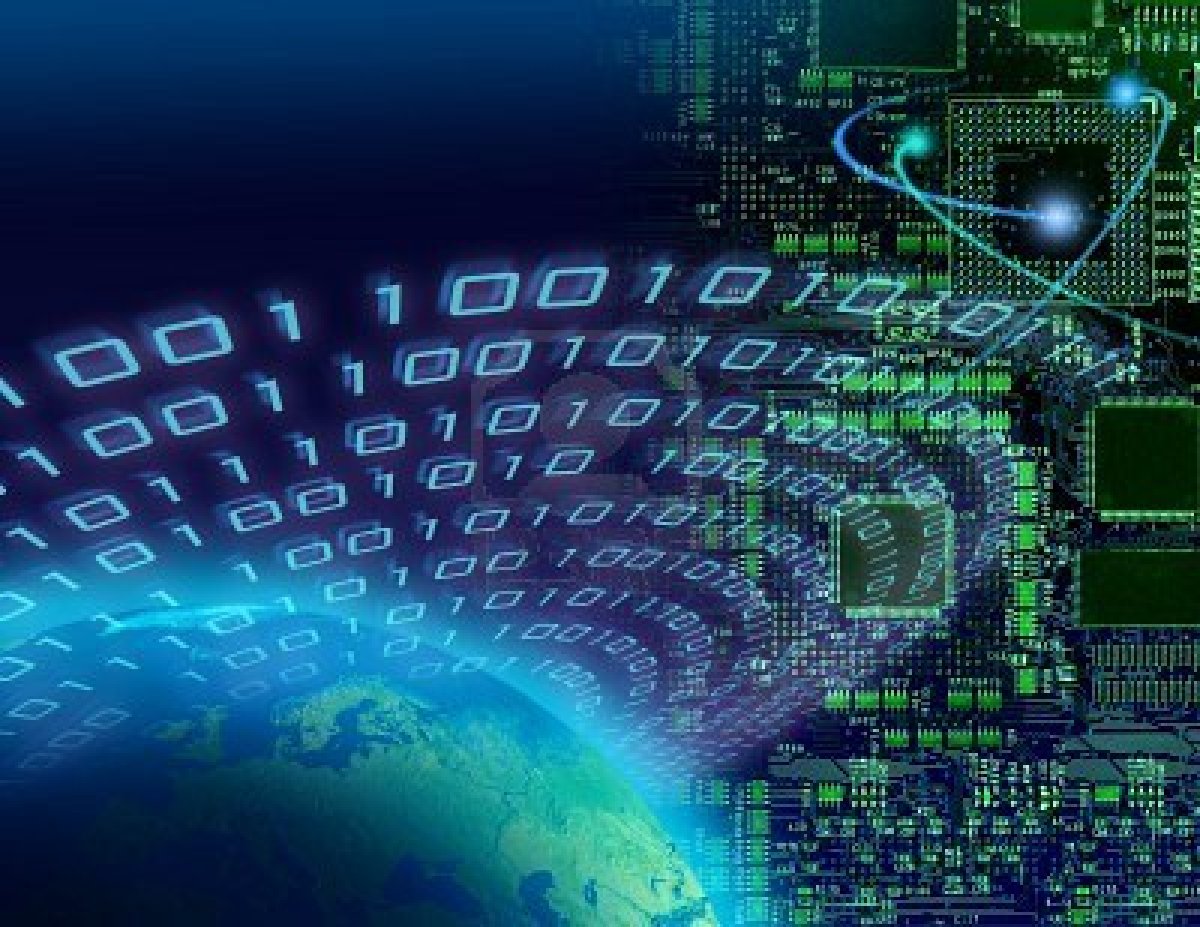 ENCUADRE GENERAL
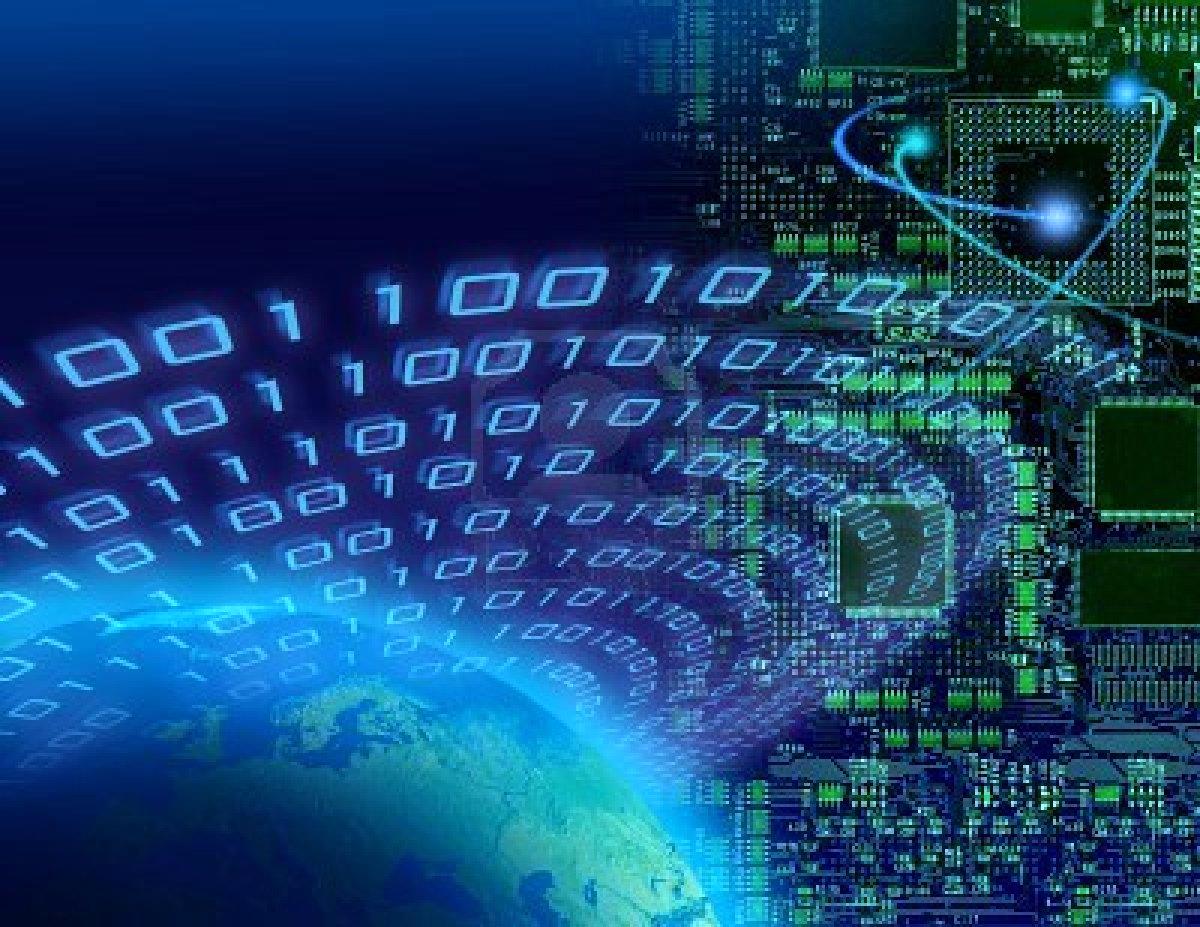 La Política Educativa Nacional y Provincial                                     
Concepciones Pedagógicas
Currículum
Conocimiento
Enseñanza y trabajo docente
Aprendizaje y sujeto que aprende
Evaluación
Estructura de la Educación Secundaria Técnico Profesional
Dirección de Planificación de la Calidad Educativa
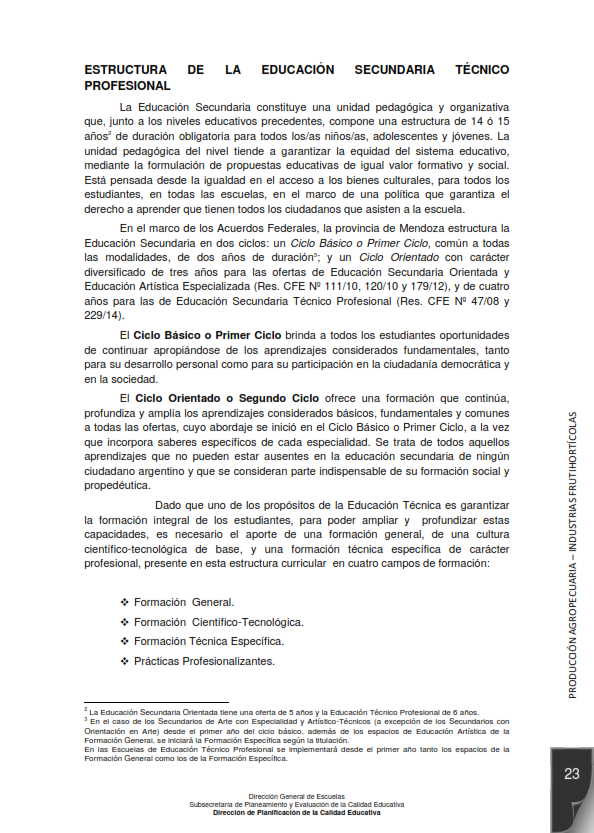 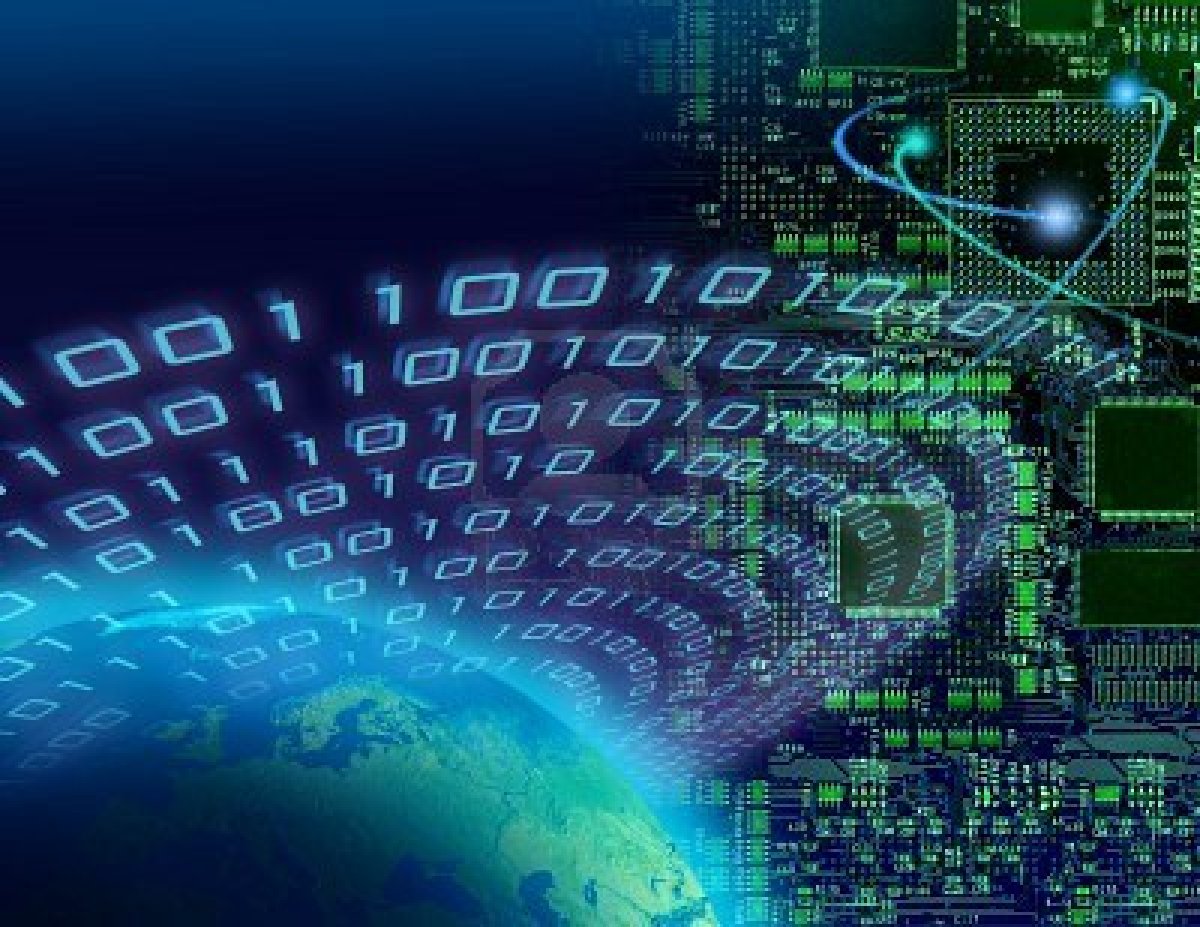 Dirección de Planificación de la Calidad Educativa
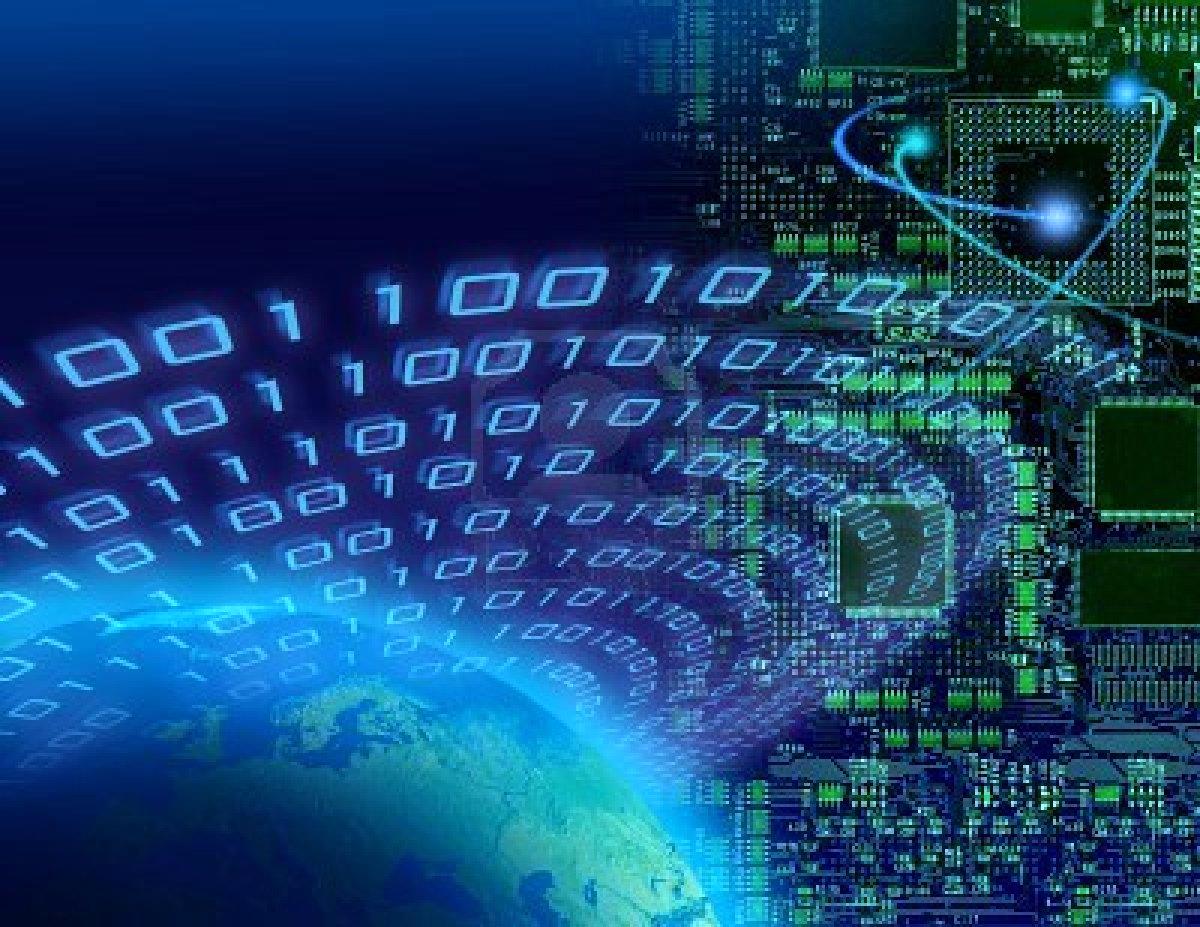 Formación general
Es común a todos los estudiantes del nivel secundario.

Participación activa, reflexiva y crítica de  la  vida  social,  política,  cultural y  económica.  

Carácter propedéutico.
Dirección de Planificación de la Calidad Educativa
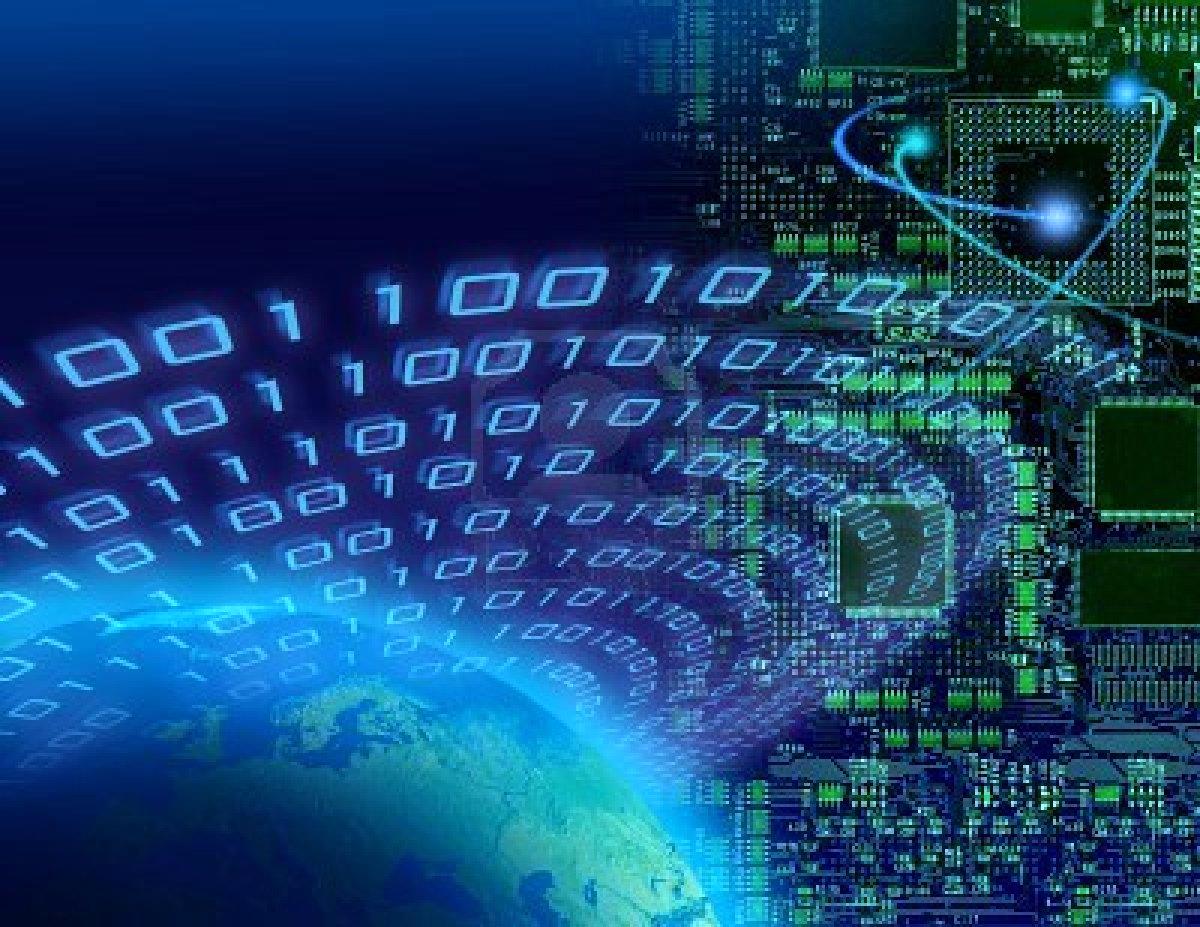 Formación Científico Tecnológica
Otorga la fundamentación científica y los aspectos tecnológicos imprescindibles para el campo técnico profesional. 

Extensión mínima total de 1700 horas reloj.
Dirección de Planificación de la Calidad Educativa
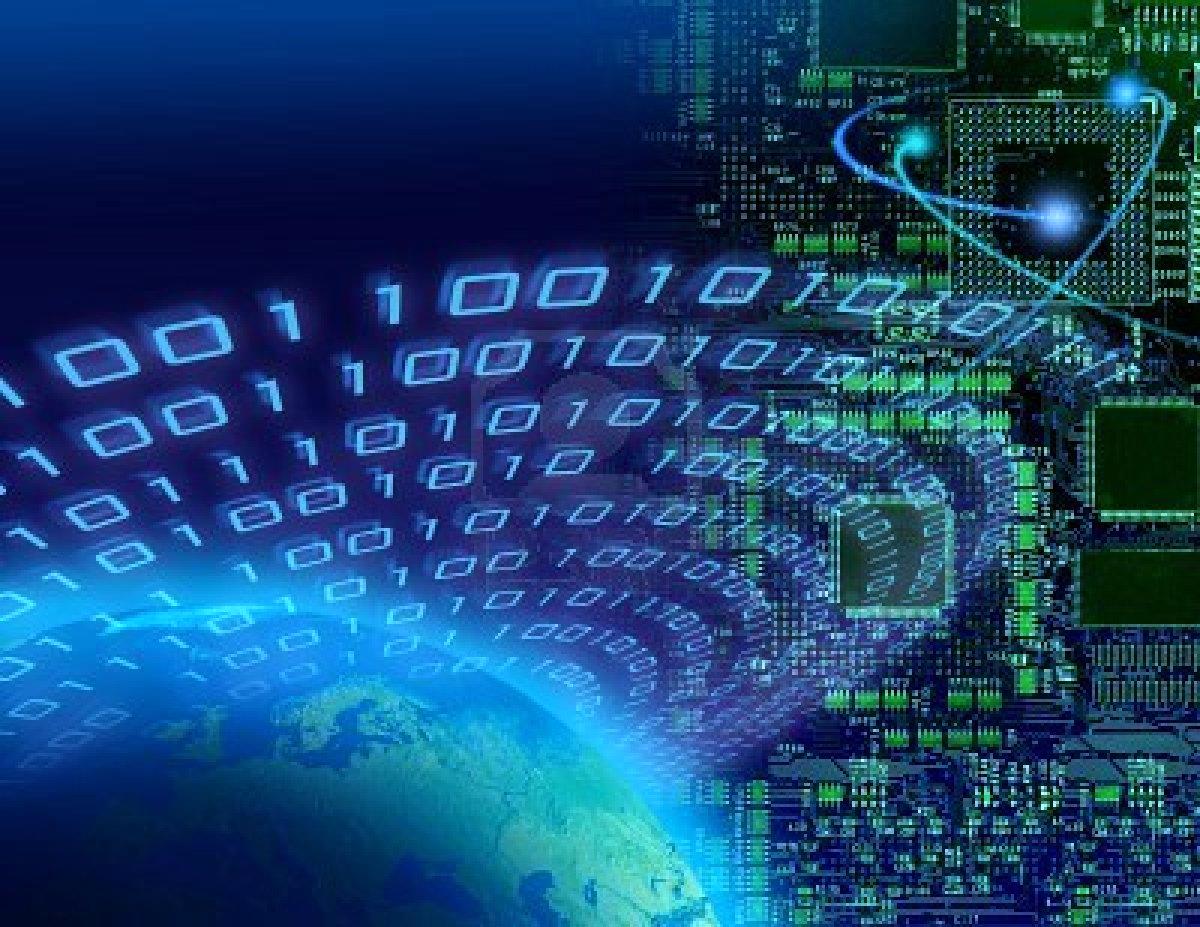 Formación Técnica Específica
Saberes propios del campo profesional
Contextualización 
Base de la actividad del técnico

Extensión mínima total de 2000 horas reloj.
Dirección de Planificación de la Calidad Educativa
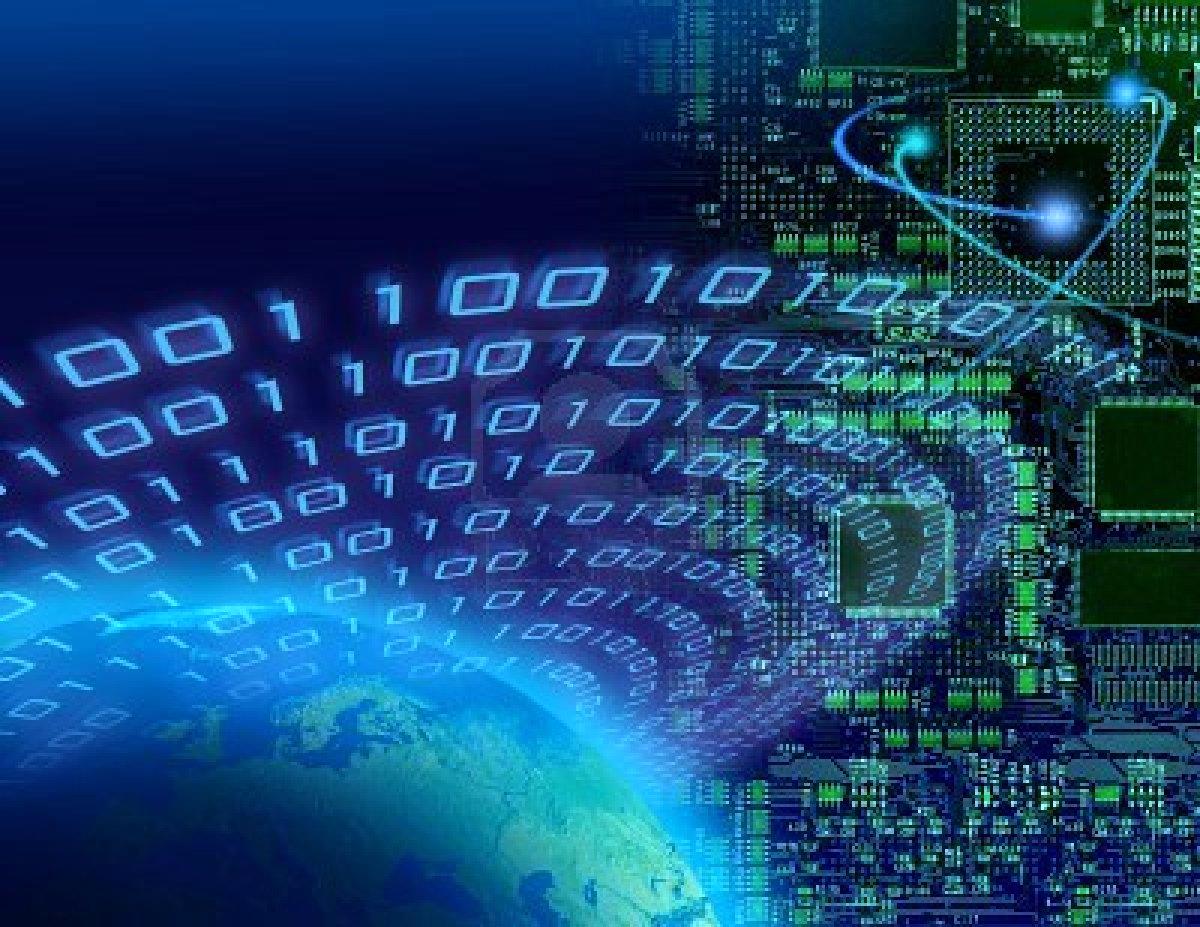 Prácticas Profesionalizantes
Involucra estrategias y actividades formativas tendientes a lograr autonomía y oportunidades de ejercer las habilitaciones correspondientes con el perfil profesional.

Extensión mínima total de 200 horas reloj.
Dirección de Planificación de la Calidad Educativa
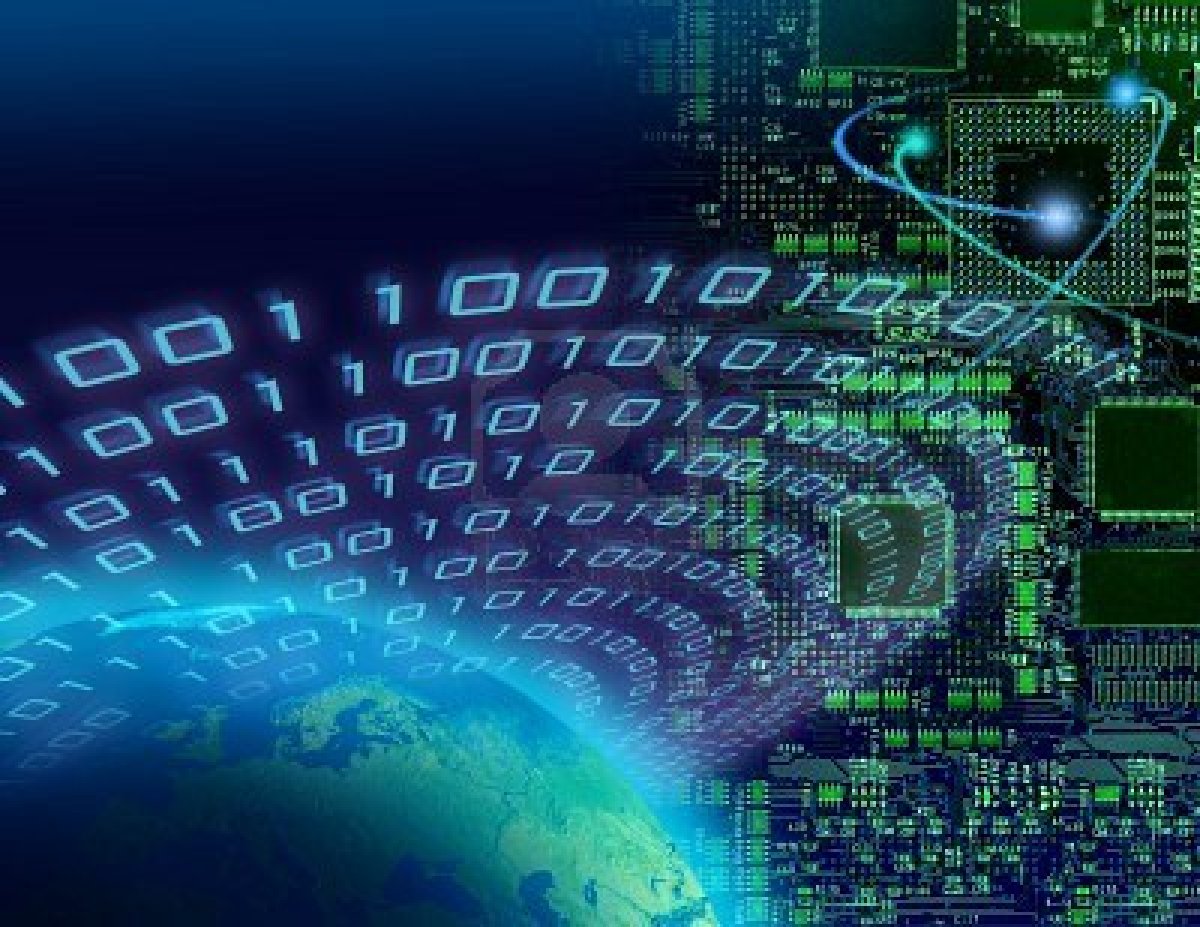 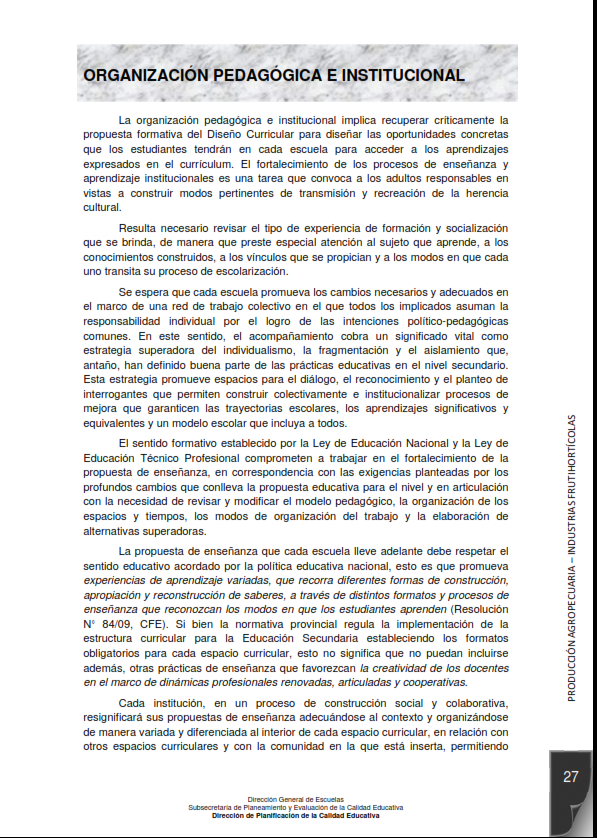 Dirección de Planificación de la Calidad Educativa
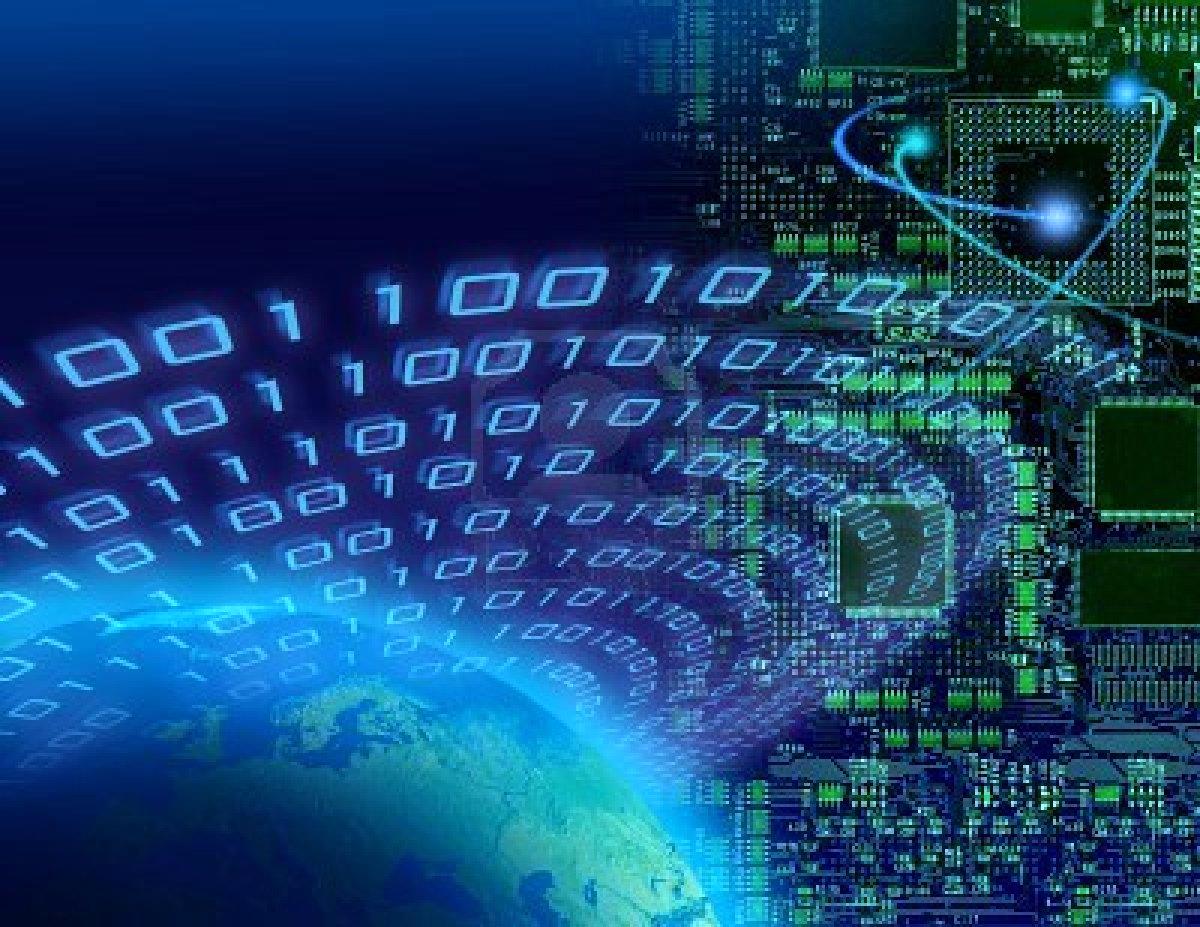 PROPUESTAS DE ENSEÑANZA QUE PUEDE TRABAJAR LA INSTITUCIÓN ESCOLAR A PARTIR DE LA RES. 93/09 DEL CFE: 
Intervención de dos o más espacios curriculares
Sociocomunitarias
De apoyo institucional a las trayectorias escolares
Para la inclusión institucional y la progresión en los aprendizajes
 Complementarias
Dirección de Planificación de la Calidad Educativa
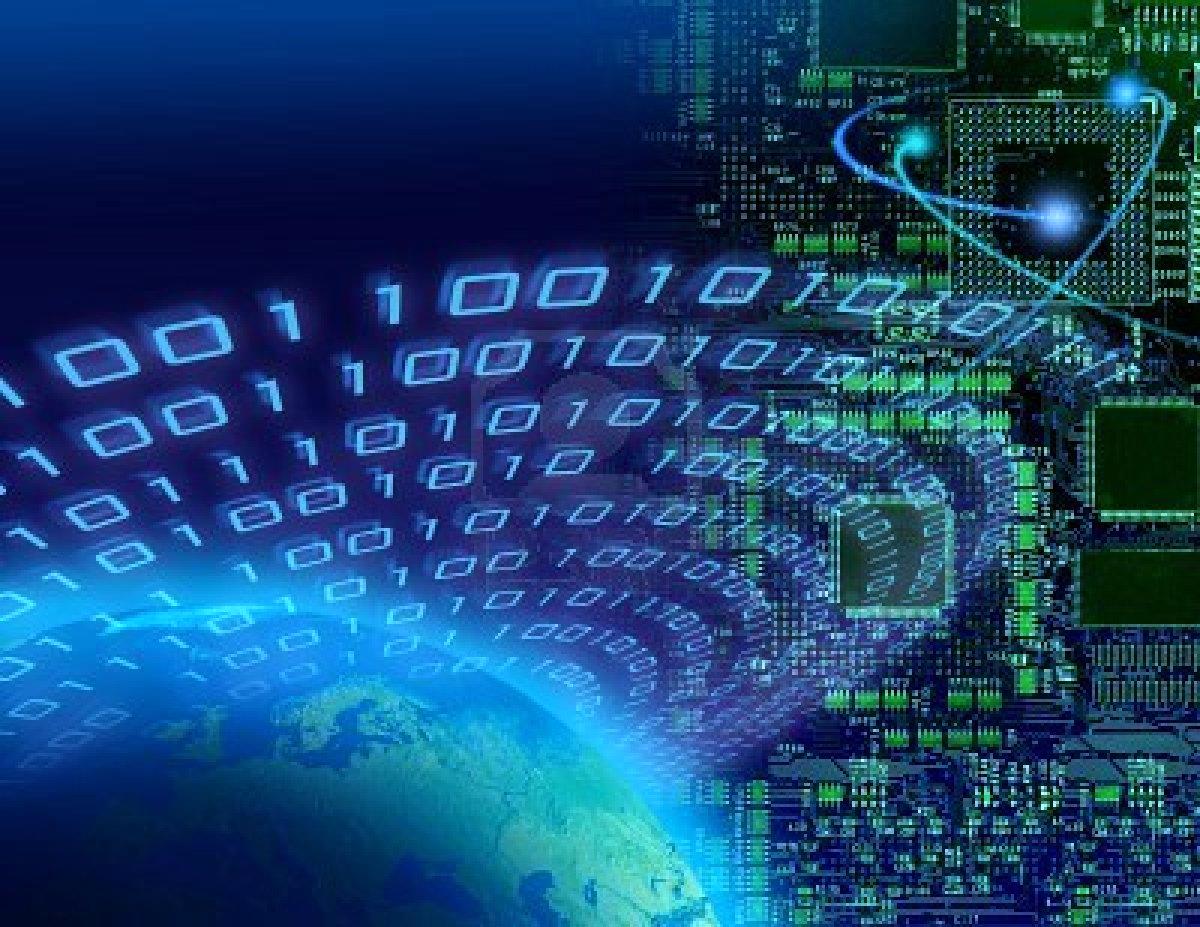 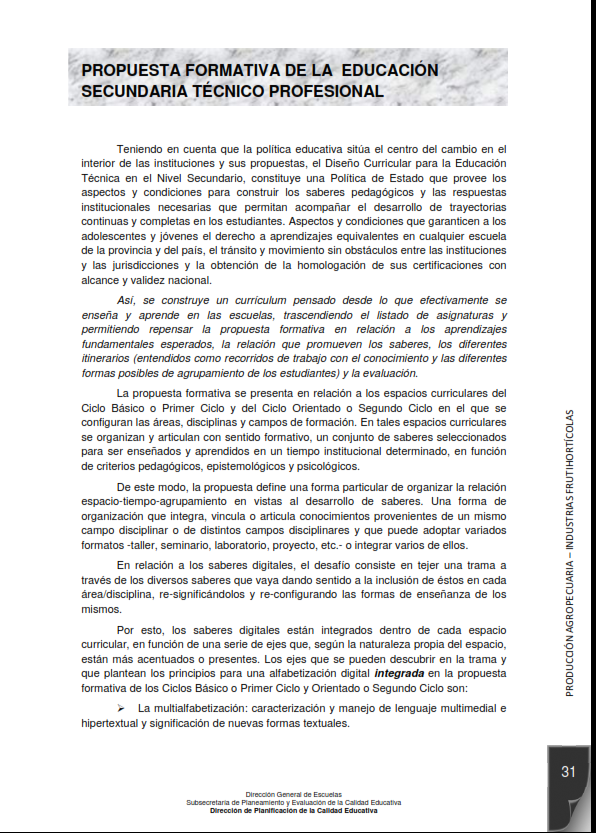 Dirección de Planificación de la Calidad Educativa
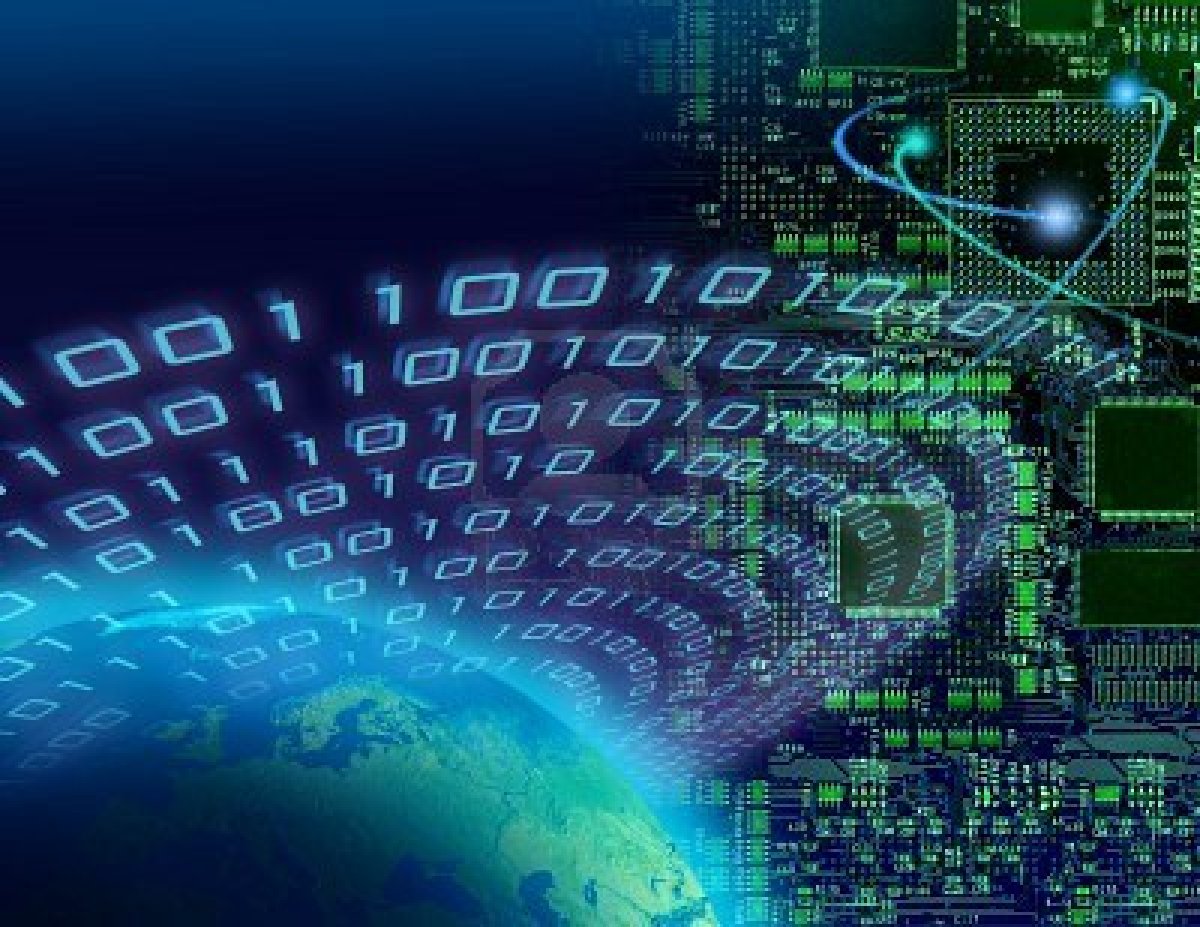 RED Y PARRILLAS
Dirección de Planificación de la Calidad Educativa
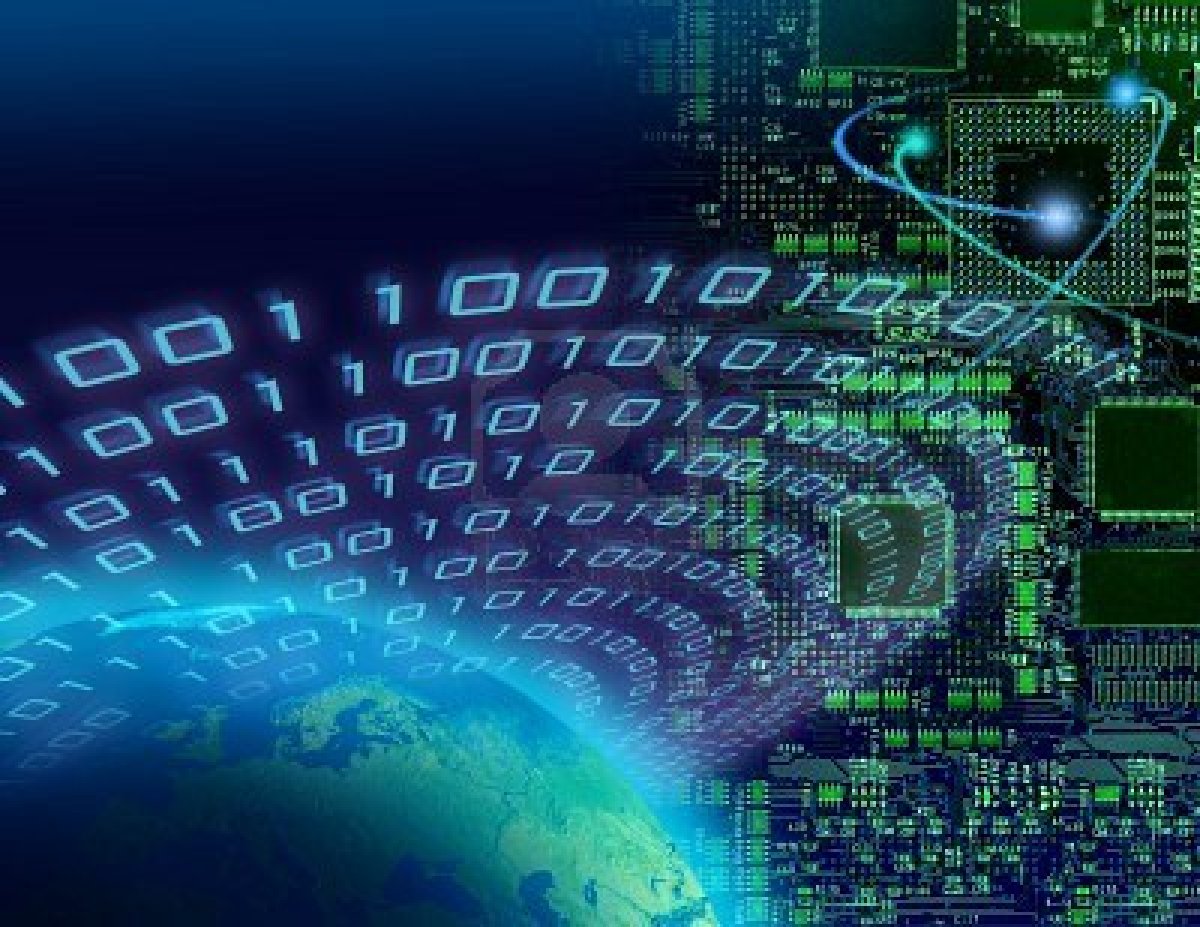 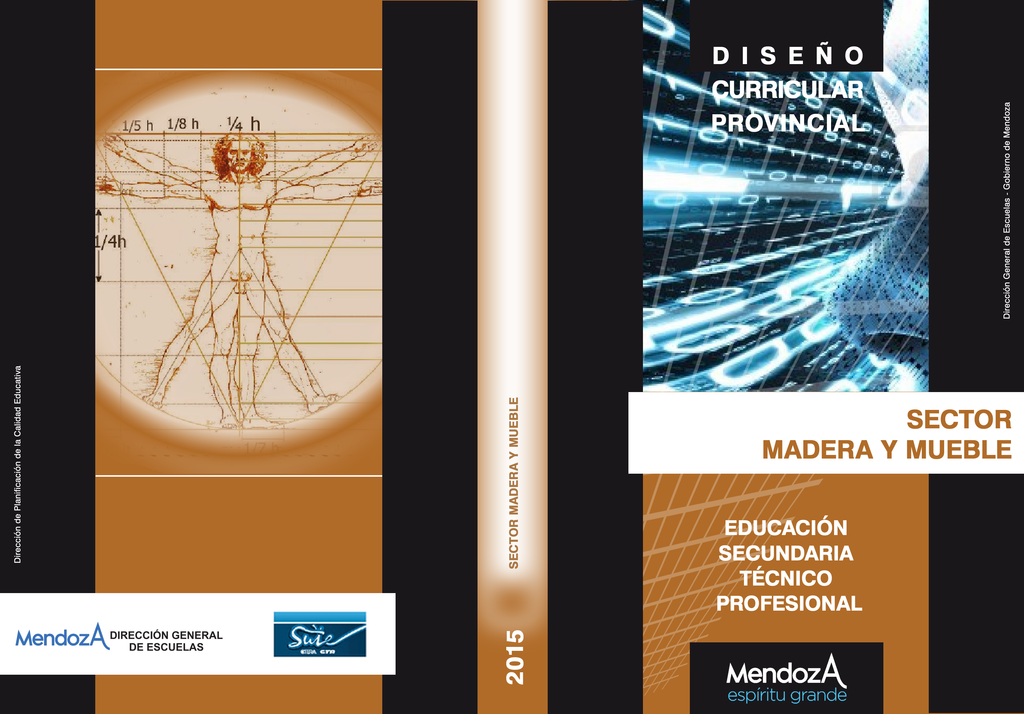 Dirección de Planificación de la Calidad Educativa
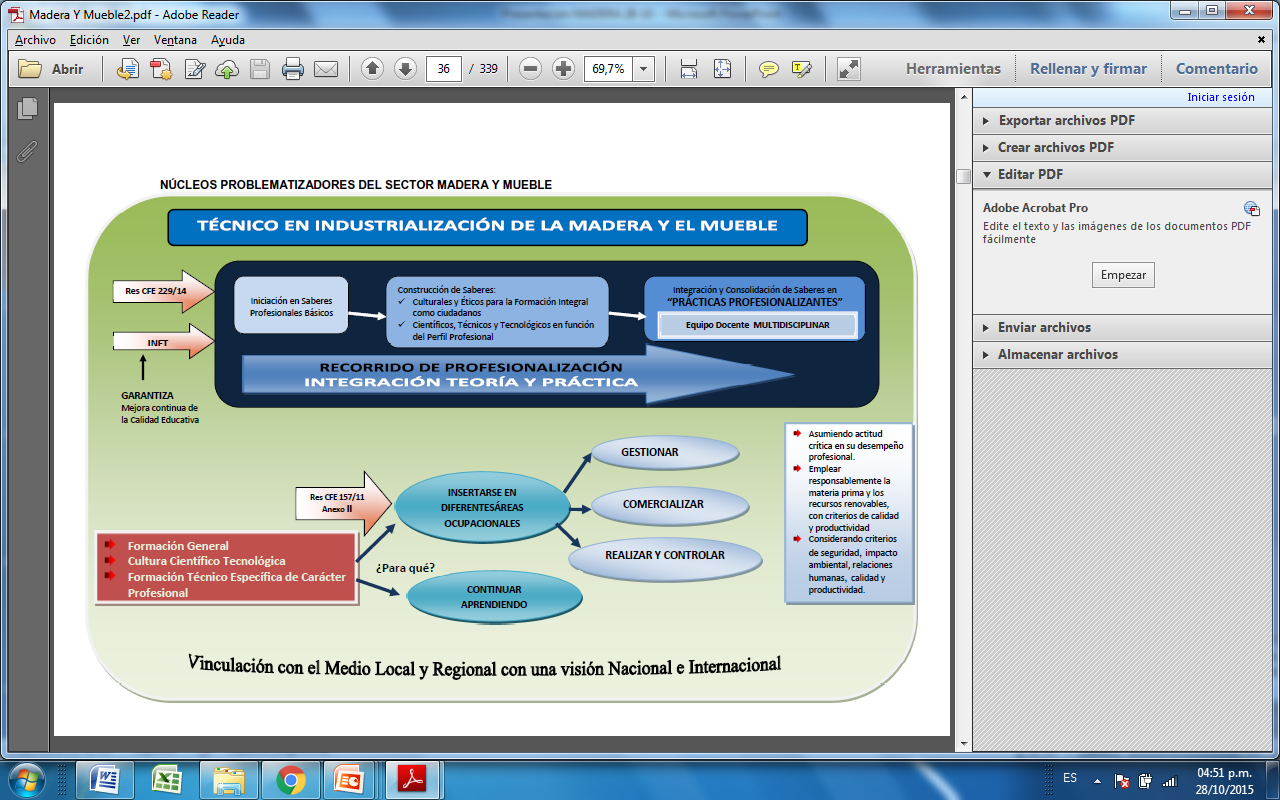 Dirección de Planificación de la Calidad Educativa
PROYECTAR PROCESOS
MADERA Y MUEBLE
PROYECTAR 
OBJETO
COMERCIALIZAR
ACABADO Y TERMINACIÓN
SELECCIÓN DEL MATERIAL
Instalación en obra
Coordinación de entrega y colocación
Embalaje del producto
Montaje
ARMADO Y ENSAMBLE
DETECTAR
NECESIDAD
Establecer pautas 
de diseño
PROCESAMIENTO
POR PEDIDO
TRANSFORMACIÓN
DISEÑO
PRODUCTOS 
DE MADERA
FABRICACIÓN
Concebir ideas
Uso de Métodos
1         2        3        4
EMPRENDIMIENTO
OPERACIÓN DE 
MÁQUINAS Y HERRAMIENTAS
Identificación de la necesidad o el rubro
Proyección y gestión
Producción.
Comercialización.
Asesoramiento
Operación  - Manejo
Mantenimiento
Supervisión y regulación
Programación
PLANOS
ORGANIZAR – GESTIONAR - CONTROLAR
Dirección de Planificación de la Calidad Educativa
SECUENCIA DE PRODUCTOS A TRAVES DE LOS AÑOS
4° AÑO
MUEBLES
1°.2° AÑO
BÁSICO
3° AÑO
OBJETOS DE USO
4° AÑO
MUEBLES
5° AÑO
FIJOS
6° AÑO
SISTEMA MODULAR
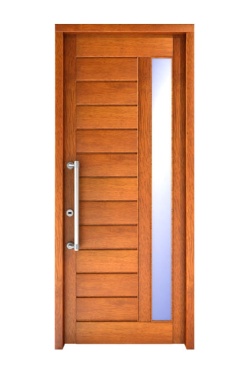 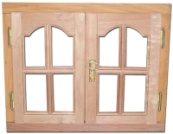 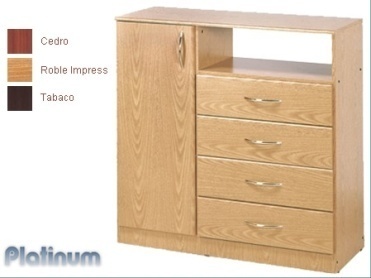 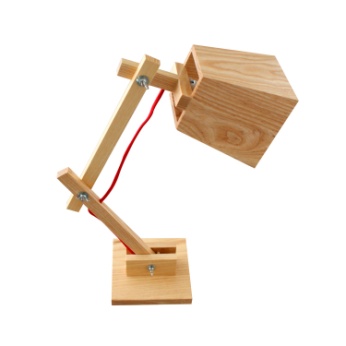 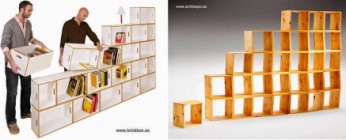 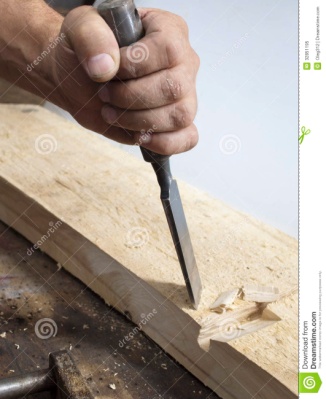 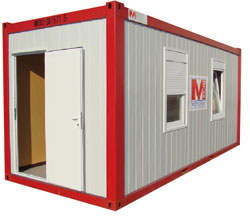 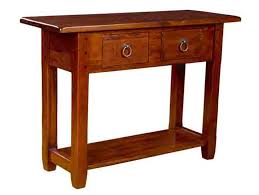 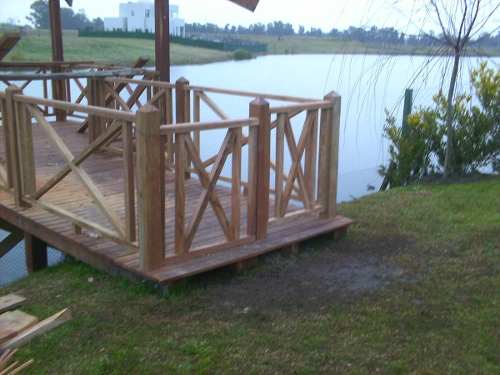 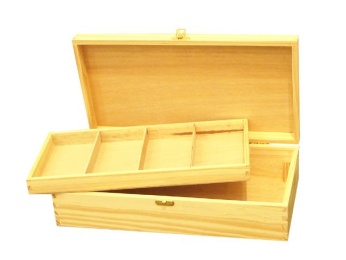 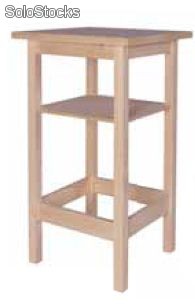 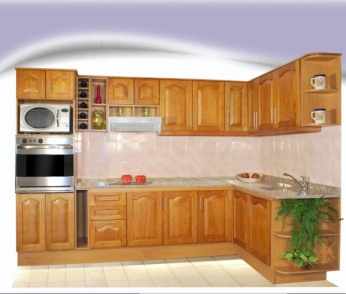 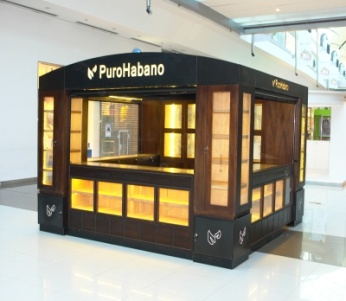 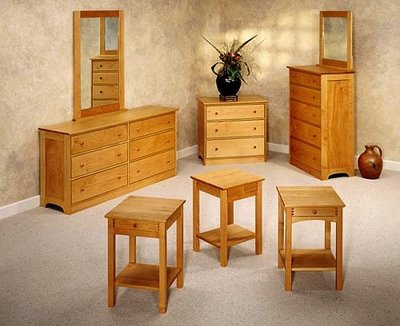 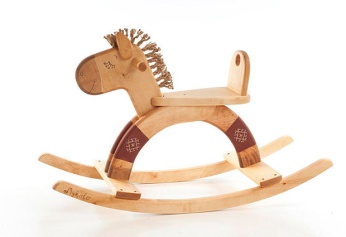 Dirección de Planificación de la Calidad Educativa
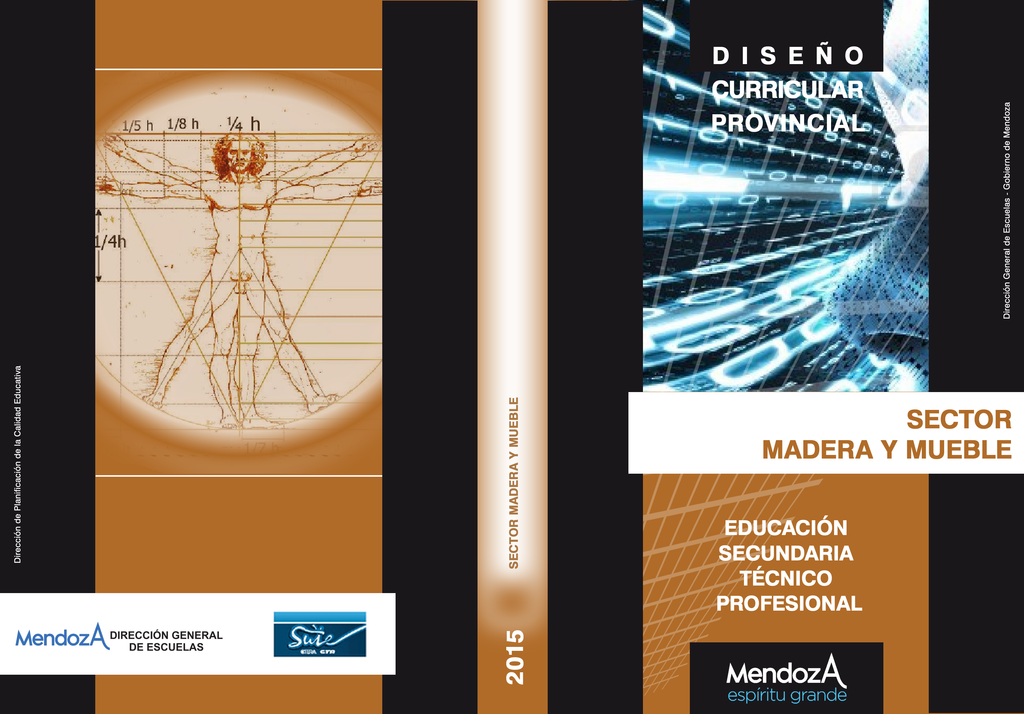 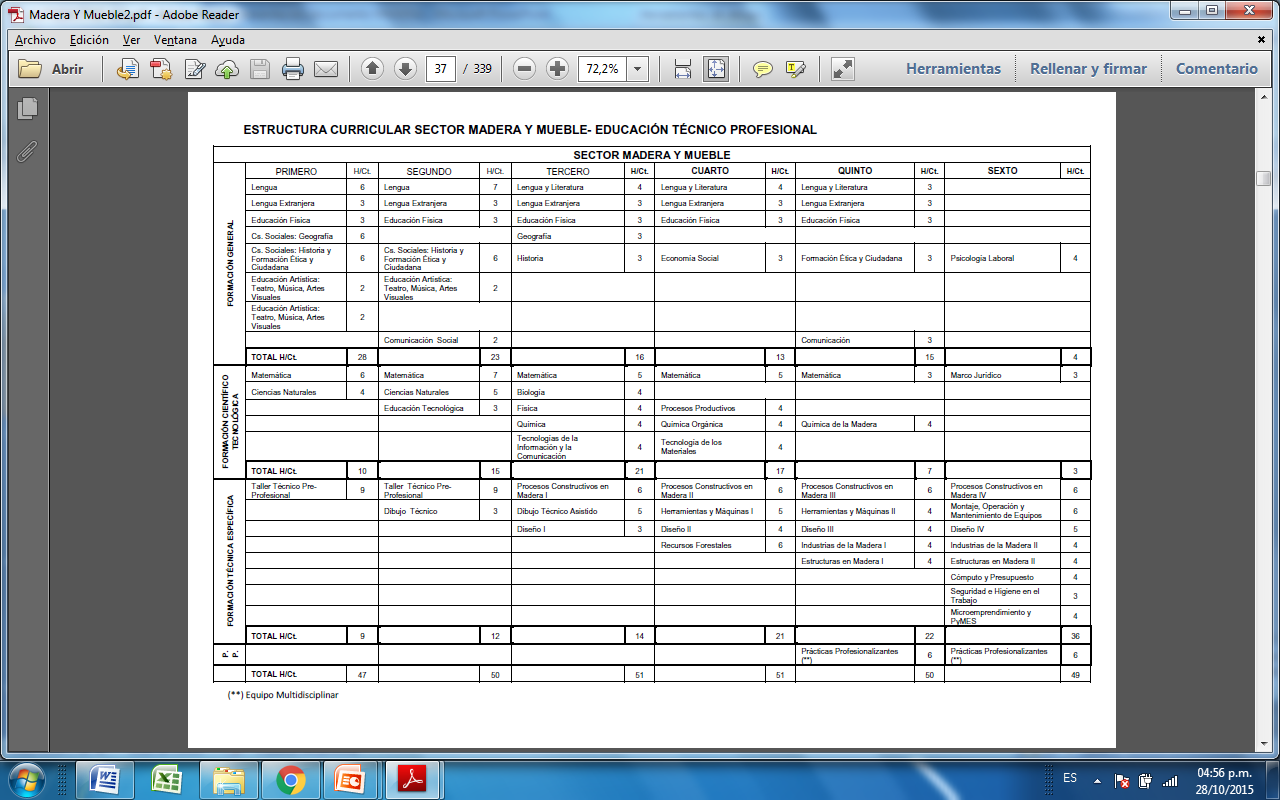 Dirección de Planificación de la Calidad Educativa
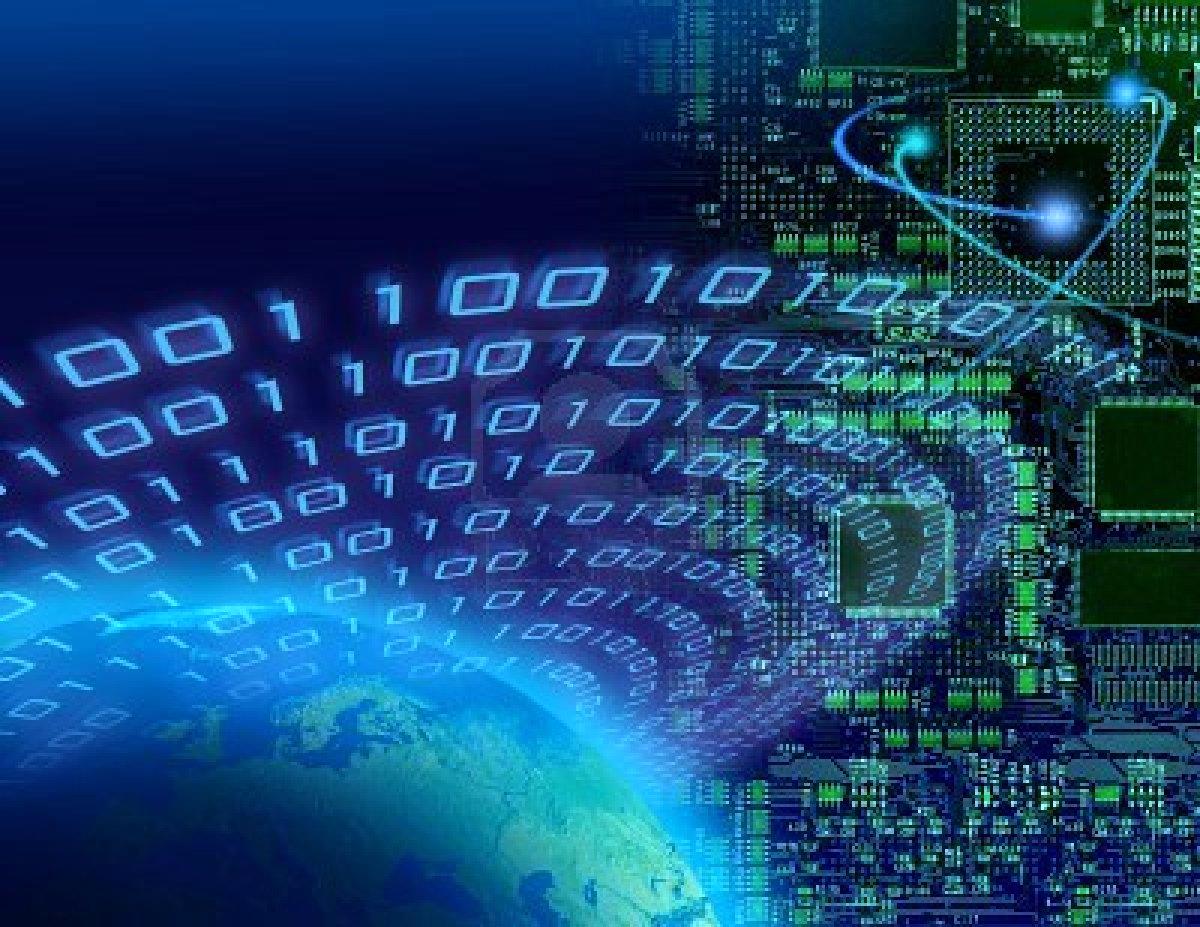 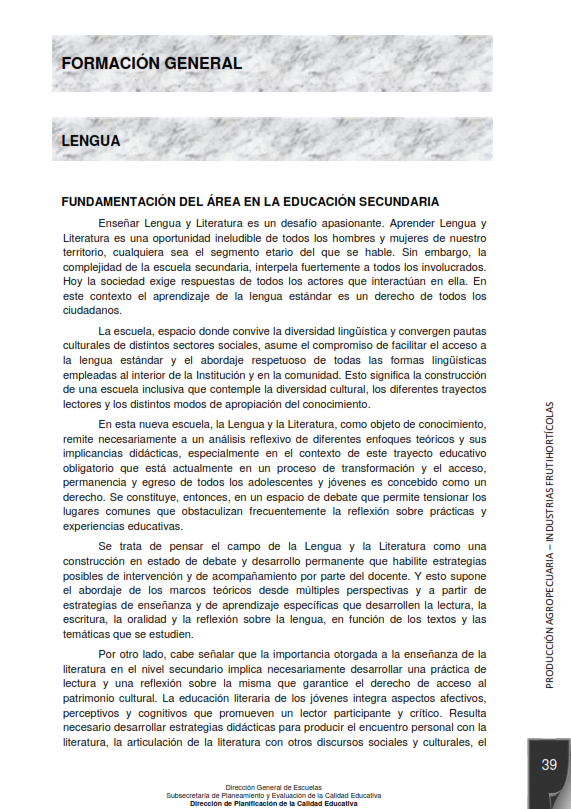 38
Dirección de Planificación de la Calidad Educativa
FORMACIÓN GENERAL
1° AÑO
2° AÑO
3° AÑO
4° AÑO
5° AÑO
6° AÑO
LENGUA
LENGUA
LENGUA Y LITERATURA
LENGUA Y LITERATURA
LENGUA Y LITERATURA
LENGUA EXTRANJERA
LENGUA EXTRANJERA
LENGUA EXTRANJERA
LENGUA EXTRANJERA
LENGUA EXTRANJERA
EDUCACIÓN FÍSICA
EDUCACIÓN FÍSICA
EDUCACIÓN FÍSICA
EDUCACIÓN FÍSICA
EDUCACIÓN FÍSICA
CS. SOCIALES: GEOGRAFÍA
GEOGRAFÍA
ECONOMÍA SOCIAL
PSICOLOGÍA LABORAL
CS. SOCIALES: HISTORIA Y FORMACIÓN ÉTICA Y CIUDADANA
CS. SOCIALES: HISTORIA Y FORMACIÓN ÉTICA Y CIUDADANA
HISTORIA
FORMACIÓN ÉTICA Y CIUDADANA
EDUCACIÓN ARTÍSTICA: TEATRO, MÚSICA, ARTES VISUALES
EDUCACIÓN ARTÍSTICA: TEATRO, MÚSICA, ARTES VISUALES
EDUCACIÓN ARTÍSTICA: TEATRO, MÚSICA, ARTES VISUALES
Dirección de Planificación de la Calidad Educativa
FORMACIÓN GENERAL
1° AÑO
2° AÑO
3° AÑO
4° AÑO
5° AÑO
6° AÑO
LENGUA
LENGUA
LENGUA Y LITERATURA
LENGUA Y LITERATURA
LENGUA Y LITERATURA
LENGUA EXTRANJERA
LENGUA EXTRANJERA
LENGUA EXTRANJERA
LENGUA EXTRANJERA
LENGUA EXTRANJERA
EDUCACIÓN FÍSICA
EDUCACIÓN FÍSICA
EDUCACIÓN FÍSICA
EDUCACIÓN FÍSICA
EDUCACIÓN FÍSICA
CS. SOCIALES: GEOGRAFÍA
GEOGRAFÍA
ECONOMÍA SOCIAL
PSICOLOGÍA LABORAL
CS. SOCIALES: HISTORIA Y FORMACIÓN ÉTICA Y CIUDADANA
CS. SOCIALES: HISTORIA Y FORMACIÓN ÉTICA Y CIUDADANA
HISTORIA
FORMACIÓN ÉTICA Y CIUDADANA
EDUCACIÓN ARTÍSTICA: TEATRO, MÚSICA, ARTES VISUALES
EDUCACIÓN ARTÍSTICA: TEATRO, MÚSICA, ARTES VISUALES
EDUCACIÓN ARTÍSTICA: TEATRO, MÚSICA, ARTES VISUALES
Dirección de Planificación de la Calidad Educativa
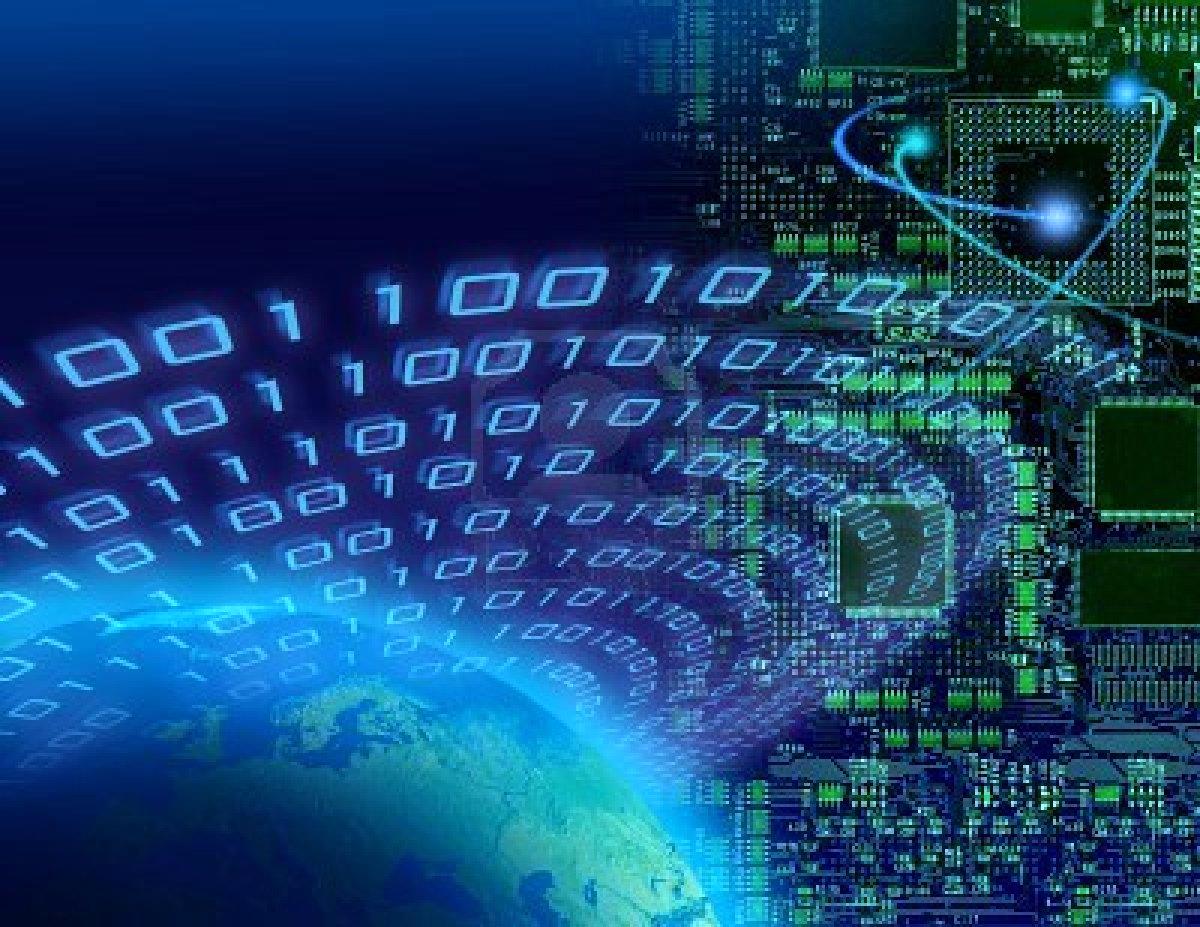 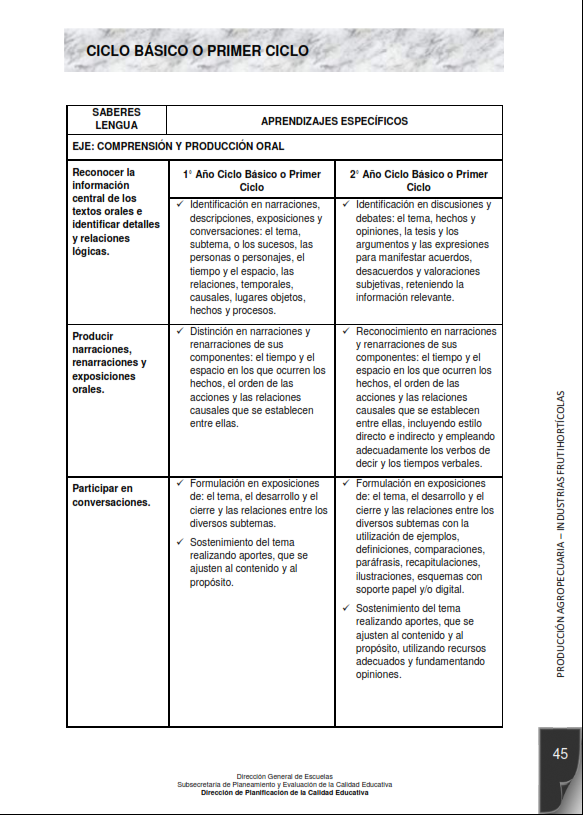 44
Dirección de Planificación de la Calidad Educativa
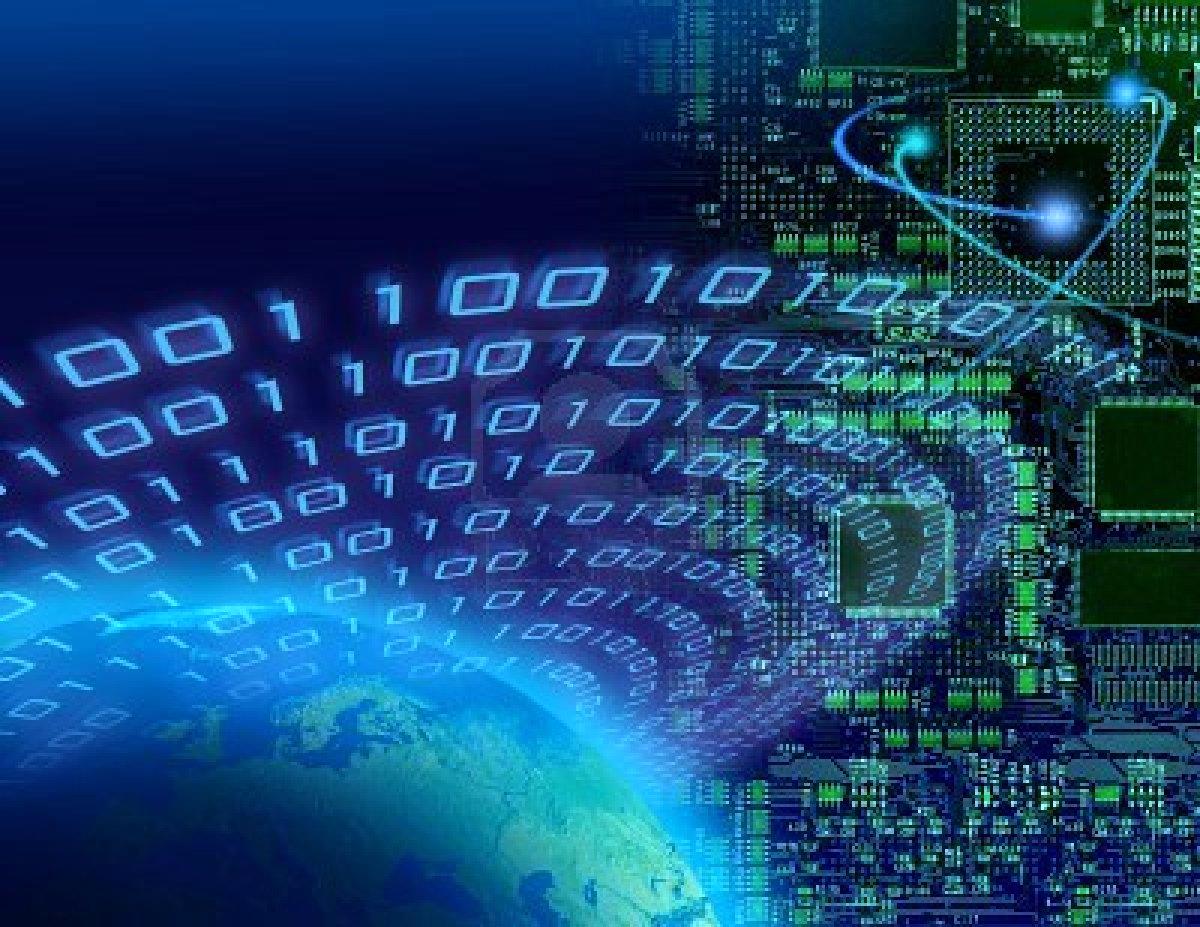 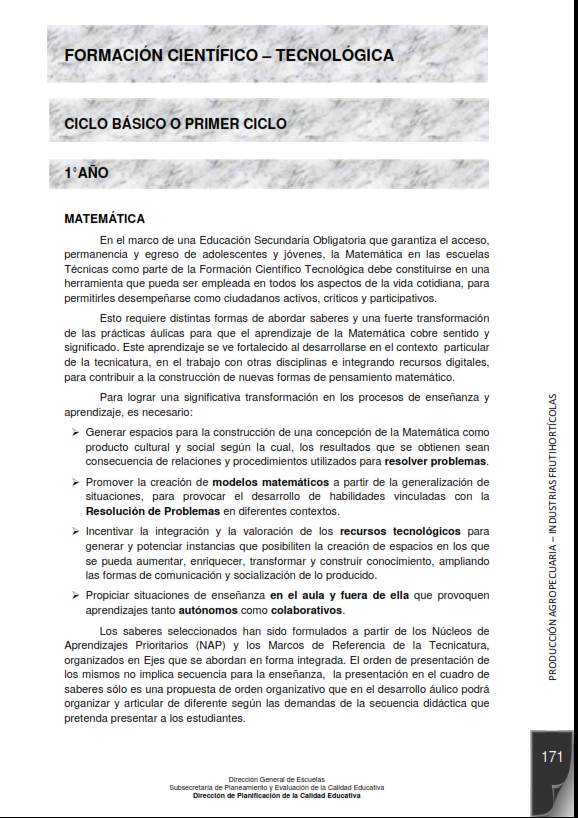 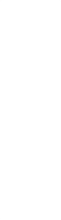 170
Dirección de Planificación de la Calidad Educativa
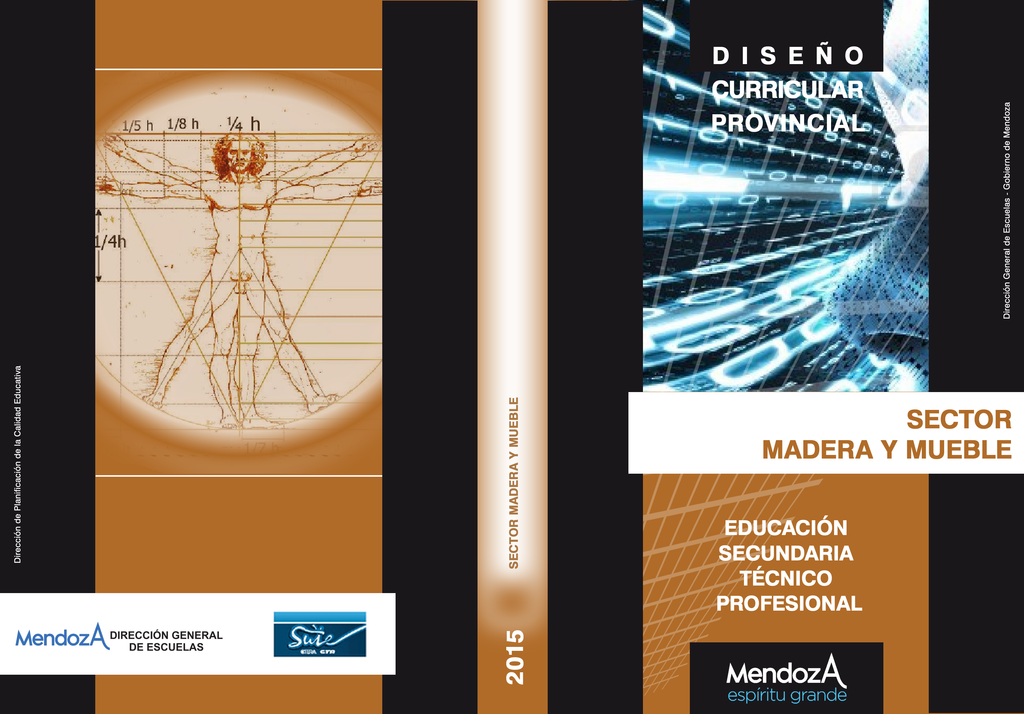 FORMACIÓN CIENTÍFICA TECNOLÓGICA
1° AÑO
2° AÑO
3° AÑO
4° AÑO
5° AÑO
6° AÑO
MATEMÁTICA
MATEMÁTICA
MATEMÁTICA
MATEMÁTICA
MATEMÁTICA
MARCO JURÍDICO
CIENCIAS NATURALES
CIENCIAS NATURALES
BIOLOGÍA
EDUCACIÓN TECNOLÓGICA
FÍSICA
PROCESOS PRODUCTIVOS
QUÍMICA
QUÍMICA ORGÁNICA
QUÍMICA DE LA MADERA
TECNOLOGÍA DE LA INFORMACIÓN
TECNOLOGÍA DE LOS MATERIALES
Dirección de Planificación de la Calidad Educativa
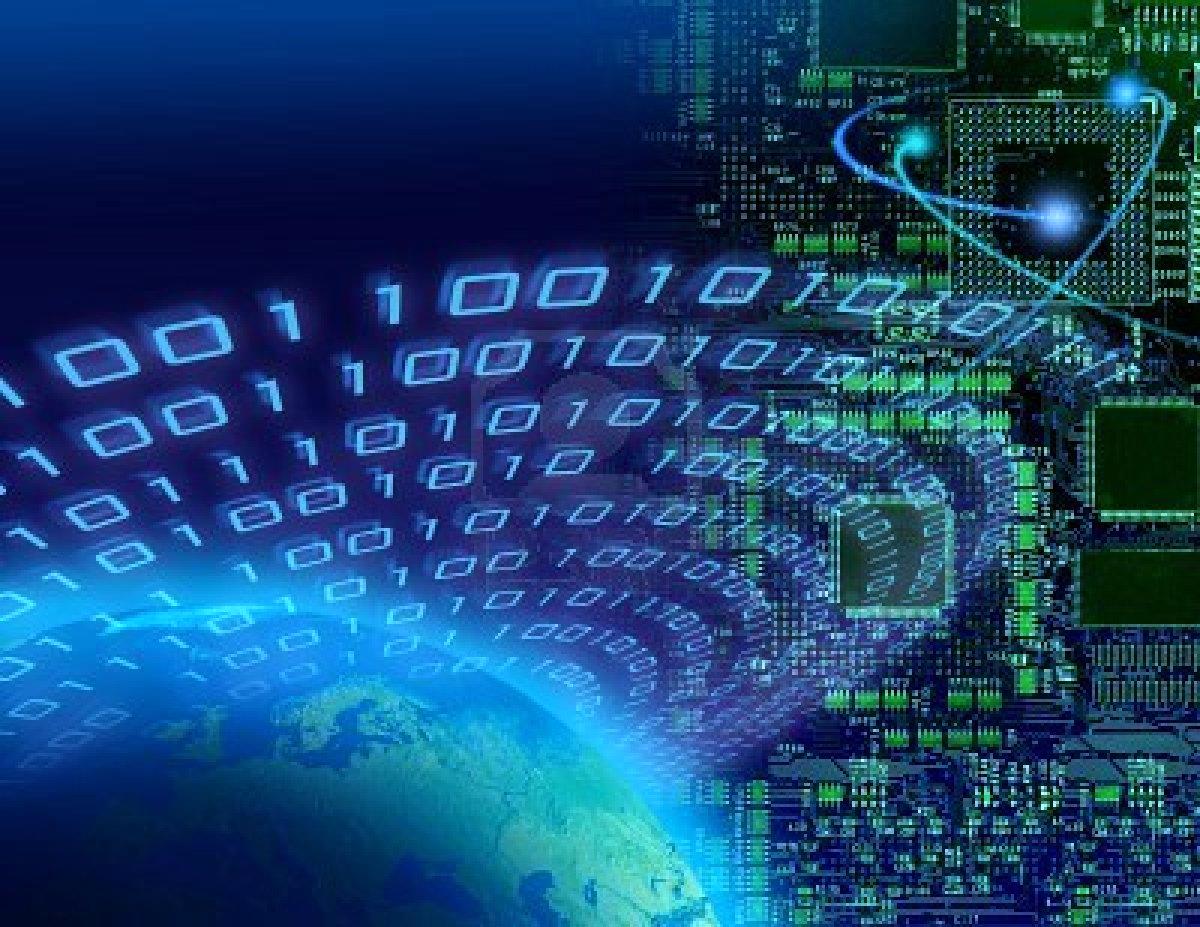 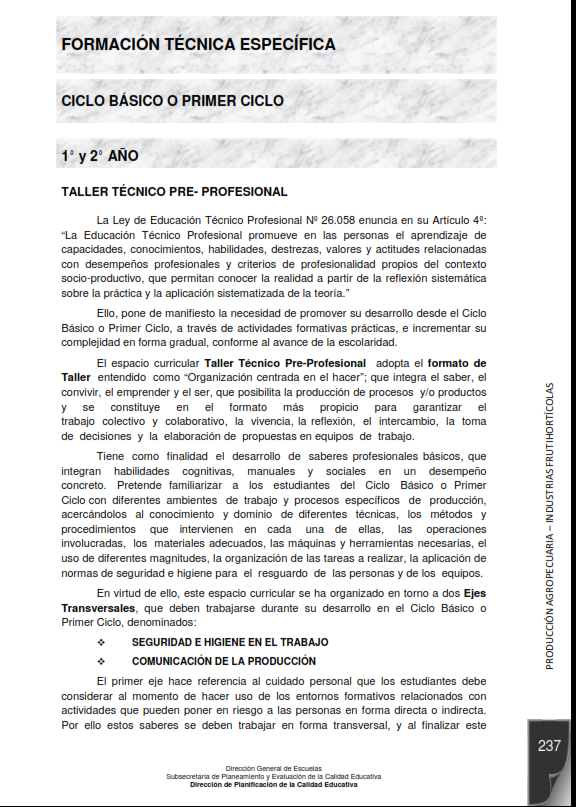 233 - 235
Dirección de Planificación de la Calidad Educativa
FORMACIÓN COMÚN DEL TÉCNICO.
PROFUNDIZACIÓN EN ESPACIOS ESPECÍFICOS
SECUENCIALIDAD Y TRABAJO INTERDISCIPLINARIO COORDINADO
PRÁCTICAS INCLUÍDAS
FORMACIÓN DE CRITERIO TÉCNICO
SUGERENCIAS
Dirección de Planificación de la Calidad Educativa
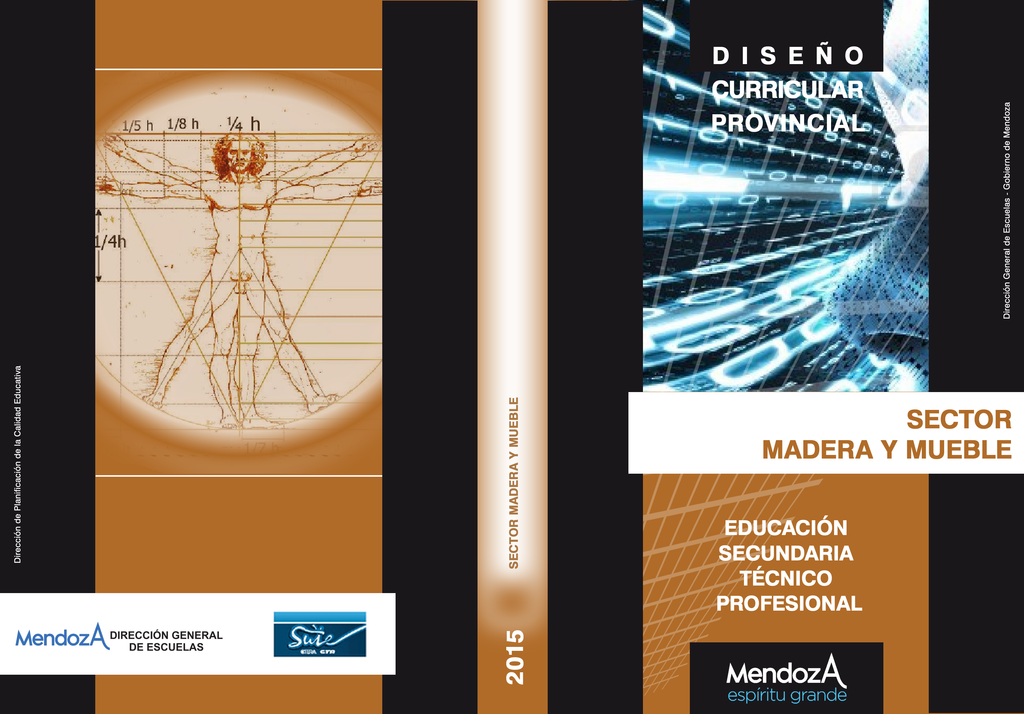 FORMACIÓN TÉCNICA ESPECÍFICA
1° AÑO
2° AÑO
3° AÑO
4° AÑO
5° AÑO
6° AÑO
TALLER TÉCNICO PRE-PROFESIONAL
TALLER TÉCNICO PRE-PROFESIONAL
PROCESOS CONSTRUCTIVOS EN MADERA I
PROCESOS CONSTRUCTIVOS EN MADERA II
PROCESOS CONSTRUCTIVOS EN MADERA III
PROCESOS CONSTRUCTIVOS EN MADERA IV
DIBUJO TÉCNICO
DIBUJO TÉCNICO ASISTIDO
HERRAMIENTAS Y MÁQUINAS I
HERRAMIENTAS Y MÁQUINAS II
MONTAJE, OPERACIONES  Y MANTENIMIENTO DE EQUIPOS
DISEÑO I
DISEÑO II
DISEÑO III
DISEÑO IV
RECURSOS FORESTALES
INDUSTRIA DE LA MADERA I
INDUSTRIA DE LA MADERA II
ESTRUCTURA I
ESTRUCTURA II
COMPUTO Y PRESUPUESTO
SEGURIDAD E HIGIENE EN EL TRABAJO
MICROEMPRENDIMIENTO        Y PYMES
Dirección de Planificación de la Calidad Educativa
1° AÑO
2° AÑO
3° AÑO
4° AÑO
5° AÑO
6° AÑO
MATEMÁTICA
MATEMÁTICA
MATEMÁTICA
MATEMÁTICA
MATEMÁTICA
MARCO JURÍDICO
CIENCIAS NATURALES
CIENCIAS NATURALES
BIOLOGÍA
EDUCACIÓN TECNOLÓGICA
FÍSICA
PROCESOS PRODUCTIVOS
QUÍMICA
QUIÍMICA ORGÁNICA
QUÍMICA DE LA MADERA
TECNOLOGÍA DE LA INFORMACIÓN
TECNOLOGÍA DE LOS MATERIALES
TALLER TÉCNICO PRE-PROFESIONAL
TALLER TÉCNICO PRE-PROFESIONAL
PROCESOS CONSTRUCTIVOS EN MADERA I
PROCESOS CONSTRUCTIVOS EN MADERA II
PROCESOS CONSTRUCTIVOS EN MADERA III
PROCESOS CONSTRUCTIVOS EN MADERA IV
DIBUJO TÉCNICO
DIBUJO TÉCNICO ASISTIDO
HERRAMIENTAS Y MÁQUINAS I
HERRAMIENTAS Y MÁQUINAS II
MONTAJE, OPERACIONES  Y MANTENIMIENTO DE EQUIPOS
DISEÑO I
DISEÑO II
DISEÑO III
DISEÑO IV
RECURSOS FORESTALES
INDUSTRIA DE LA MADERA I
INDUSTRIA DE LA MADERA II
ESTRUCTURA I
ESTRUCTURA II
COMPUTO Y PRESUPUESTO
SEGURIDAD E HIGIENE EN EL TRABAJO
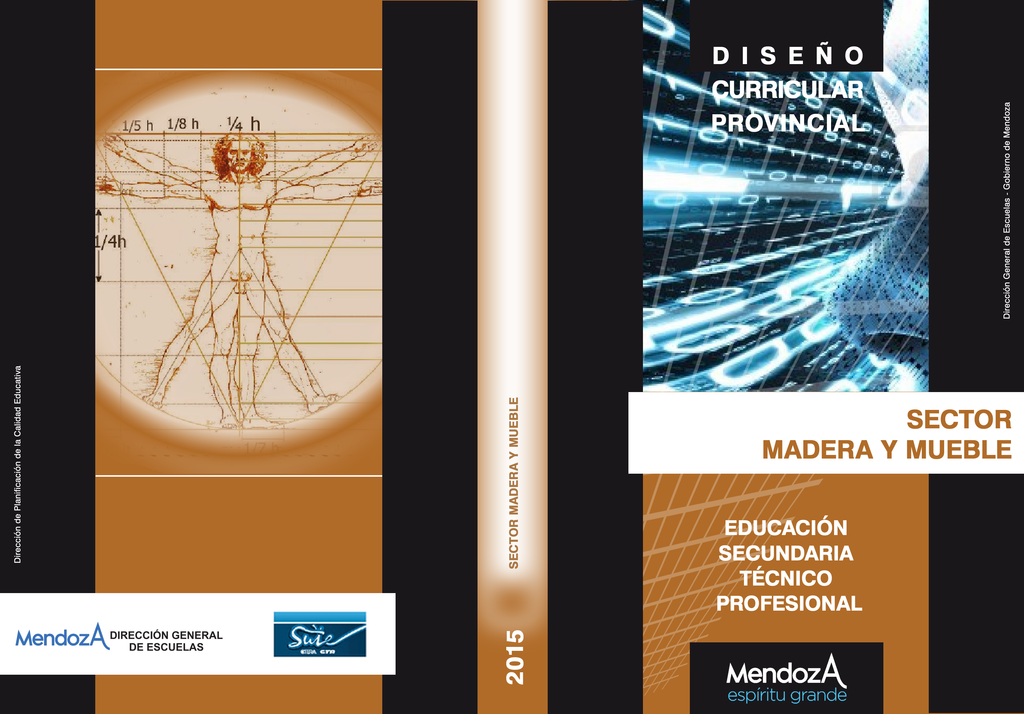 MICROEMPRENDIMIENTO     Y PYMES
PRÁCTICAS PROFESIONALIZANTES
PRÁCTICAS PROFESIONALIZANTES
Dirección de Planificación de la Calidad Educativa
1° AÑO
2° AÑO
3° AÑO
4° AÑO
5° AÑO
6° AÑO
MATEMÁTICA
MATEMÁTICA
MATEMÁTICA
MATEMÁTICA
MATEMÁTICA
MARCO JURÍDICO
CIENCIAS NATURALES
CIENCIAS NATURALES
BIOLOGÍA
EDUCACIÓN TECNOLÓGICA
FÍSICA
PROCESOS PRODUCTIVOS
QUÍMICA
QUÍMICA ORGÁNICA
QUÍMICA DE LA MADERA
TECNOLOGÍA DE LA INFORMACIÓN
TECNOLOGÍA DE LOS MATERIALES
TALLER TÉCNICO PRE-PROFESIONAL
TALLER TÉCNICO PRE-PROFESIONAL
PROCESOS CONSTRUCTIVOS EN MADERA I
PROCESOS CONSTRUCTIVOS EN MADERA II
PROCESOS CONSTRUCTIVOS EN MADERA III
PROCESOS CONSTRUCTIVOS EN MADERA IV
DIBUJO TÉCNICO
DIBUJO TÉCNICO ASISTIDO
HERRAMIENTAS Y MÁQUINAS I
HERRAMIENTAS Y MÁQUINAS II
MONTAJE, OPERACIONES  Y MANTENIMIENTO DE EQUIPOS
DISEÑO I
DISEÑO II
DISEÑO III
DISEÑO IV
RECURSOS FORESTALES
INDUSTRIA DE LA MADERA I
INDUSTRIA DE LA MADERA II
ESTRUCTURA I
ESTRUCTURA II
COMPUTO Y PRESUPUESTO
SEGURIDAD E HIGIENE EN EL TRABAJO
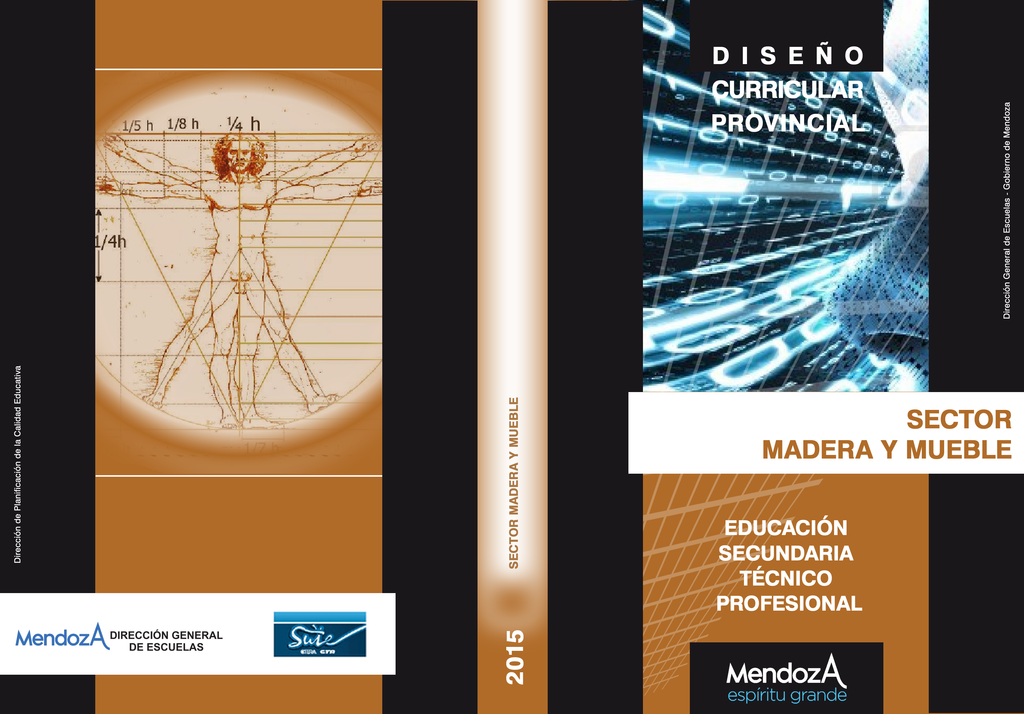 MICROEMPRENDIMIENTO     Y PYMES
PRÁCTICAS PROFESIONALIZANTES
PRÁCTICAS PROFESIONALIZANTES
Dirección de Planificación de la Calidad Educativa
1° AÑO
2° AÑO
3° AÑO
4° AÑO
5° AÑO
6° AÑO
MATEMÁTICA
MATEMÁTICA
MATEMÁTICA
MATEMÁTICA
MATEMÁTICA
MARCO JURÍDICO
CIENCIAS NATURALES
CIENCIAS NATURALES
BIOLOGÍA
EDUCACIÓN TECNOLÓGICA
FÍSICA
PROCESOS PRODUCTIVOS
QUÍMICA
QUÍMICA ORGÁNICA
QUÍMICA DE LA MADERA
TECNOLOGÍA DE LA INFORMACIÓN
TECNOLOGÍA DE LOS MATERIALES
TALLER TÉCNICO PRE-PROFESIONAL
TALLER TÉCNICO PRE-PROFESIONAL
PROCESOS CONSTRUCTIVOS EN MADERA I
PROCESOS CONSTRUCTIVOS EN MADERA II
PROCESOS CONSTRUCTIVOS EN MADERA III
PROCESOS CONSTRUCTIVOS EN MADERA IV
DIBUJO TÉCNICO
DIBUJO TÉCNICO ASISTIDO
HERRAMIENTAS Y MÁQUINAS I
HERRAMIENTAS Y MÁQUINAS II
MONTAJE, OPERACIONES  Y MANTENIMIENTO DE EQUIPOS
DISEÑO I
DISEÑO II
DISEÑO III
DISEÑO IV
RECURSOS FORESTALES
INDUSTRIA DE LA MADERA I
INDUSTRIA DE LA MADERA II
ESTRUCTURA I
ESTRUCTURA II
COMPUTO Y PRESUPUESTO
SEGURIDAD E HIGIENE EN EL TRABAJO
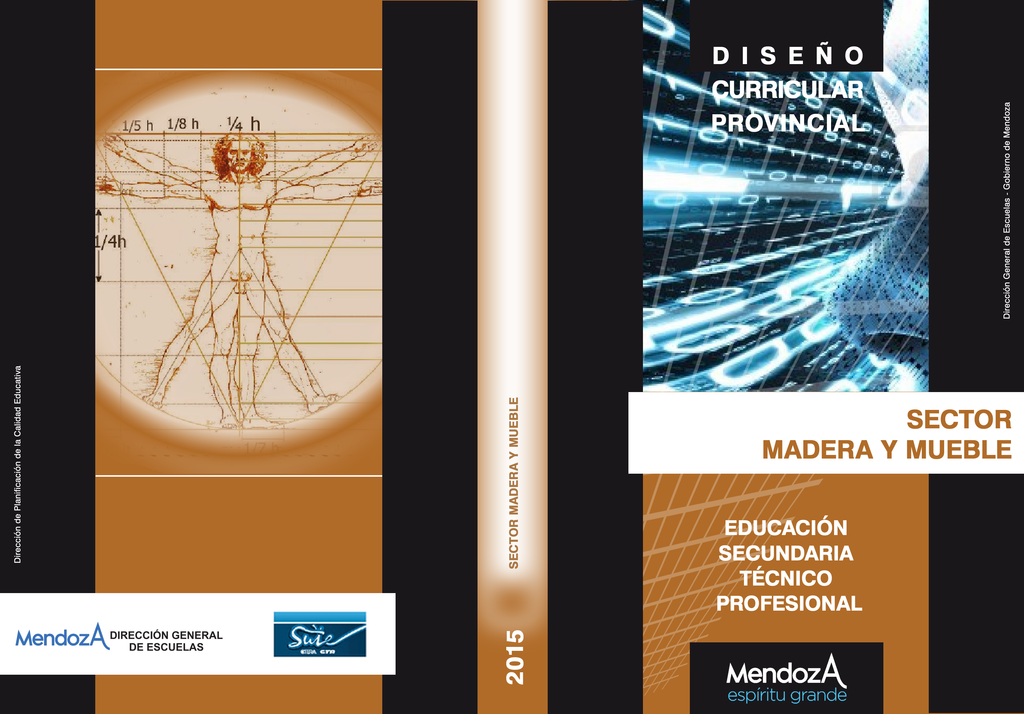 MICROEMPRENDIMIENTO     Y PYMES
PRÁCTICAS PROFESIONALIZANTES
PRÁCTICAS PROFESIONALIZANTES
Dirección de Planificación de la Calidad Educativa
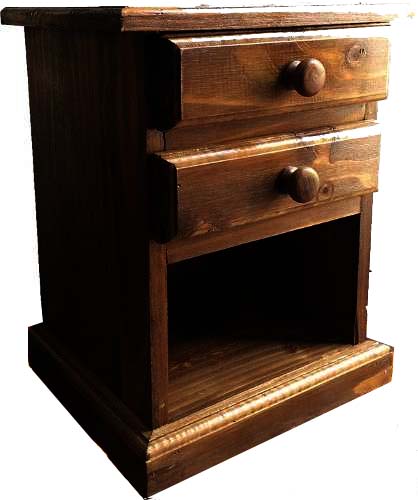 PROCESOS PRODUCTIVOS
HERRAMIENTAS Y MÁQUINAS I
reconoce etapas 
de producción
caracteriza y analiza
máquinas y herramientas
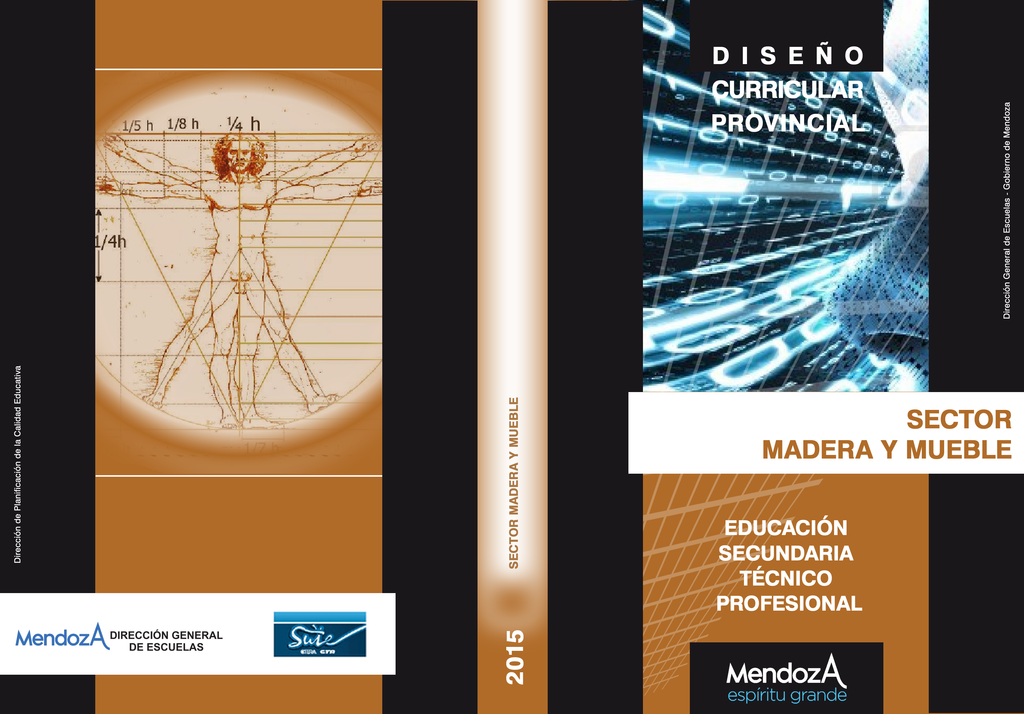 PROCESOS CONSTRUCTIVOS EN MADERA II
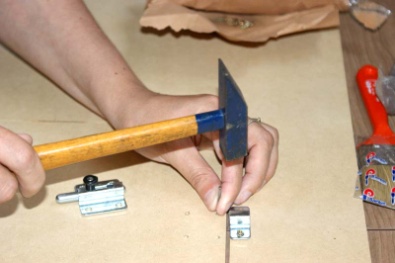 construye 
instala
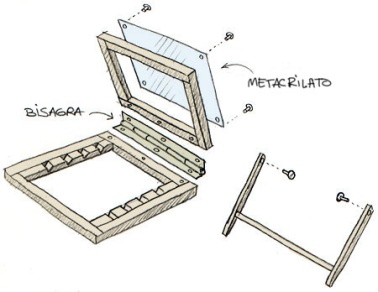 MATERIALES . ACCESORIOS .  INSUMOS
selecciona
diseña
DISEÑO II
4° AÑO
MUEBLES:
Funcionalidad               Ergonomía
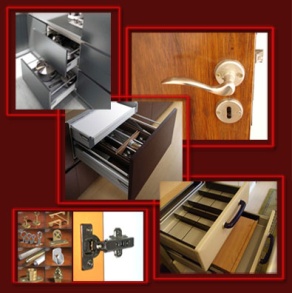 caracteriza  clasifica
TECNOLOGÍA DE LOS MATERIALES
Dirección de Planificación de la Calidad Educativa
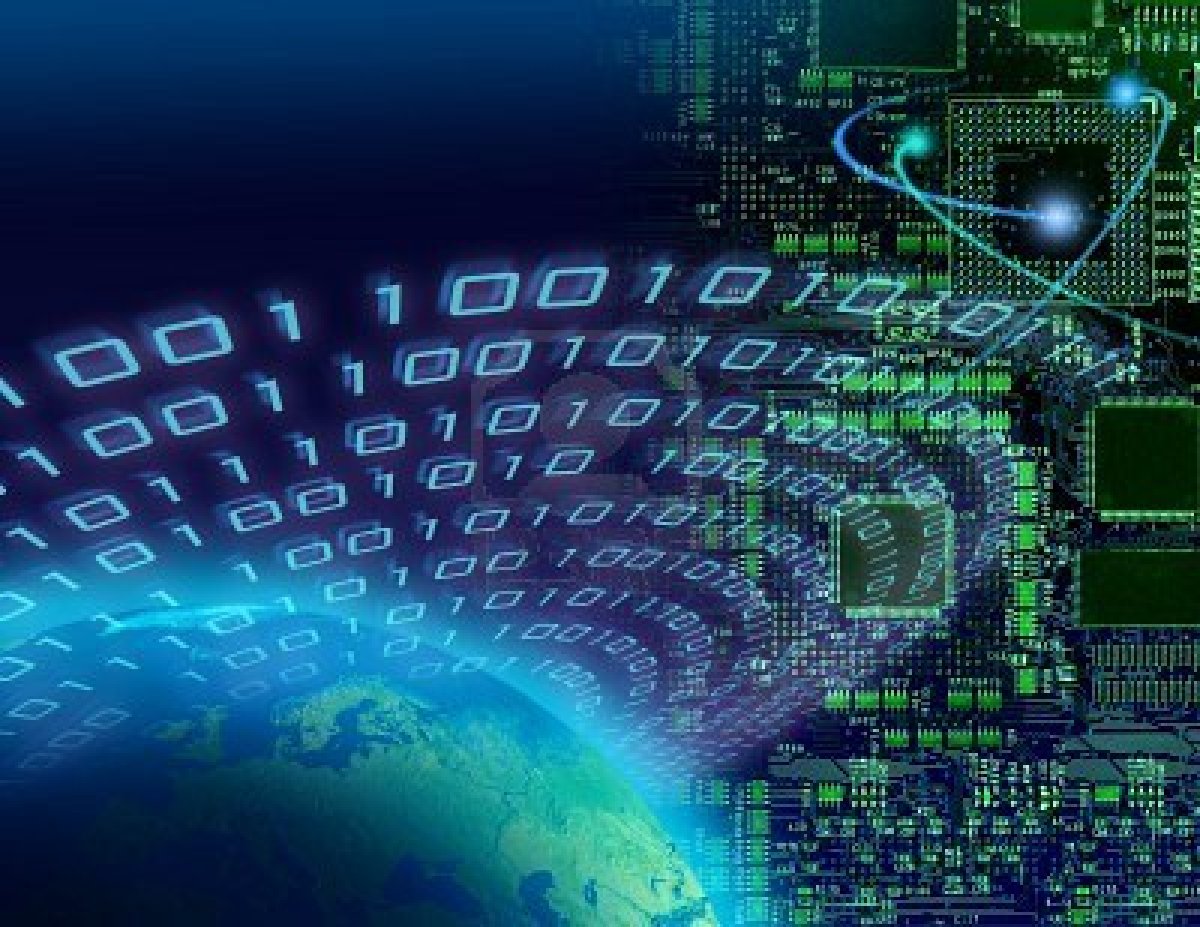 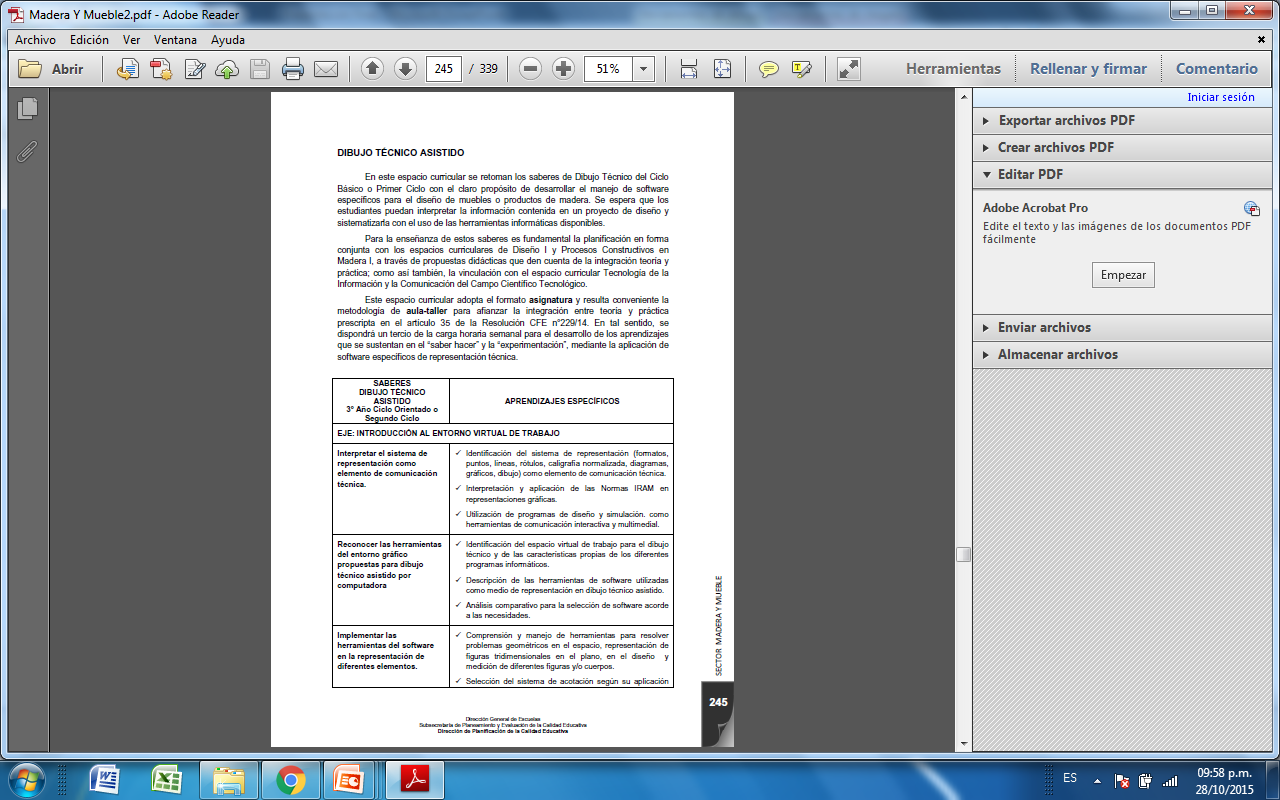 CARACTERIZACIÓN
Dirección de Planificación de la Calidad Educativa
[Speaker Notes: La caracterización permite situar y contextualizar funcionalmente a cada espacio curricular]
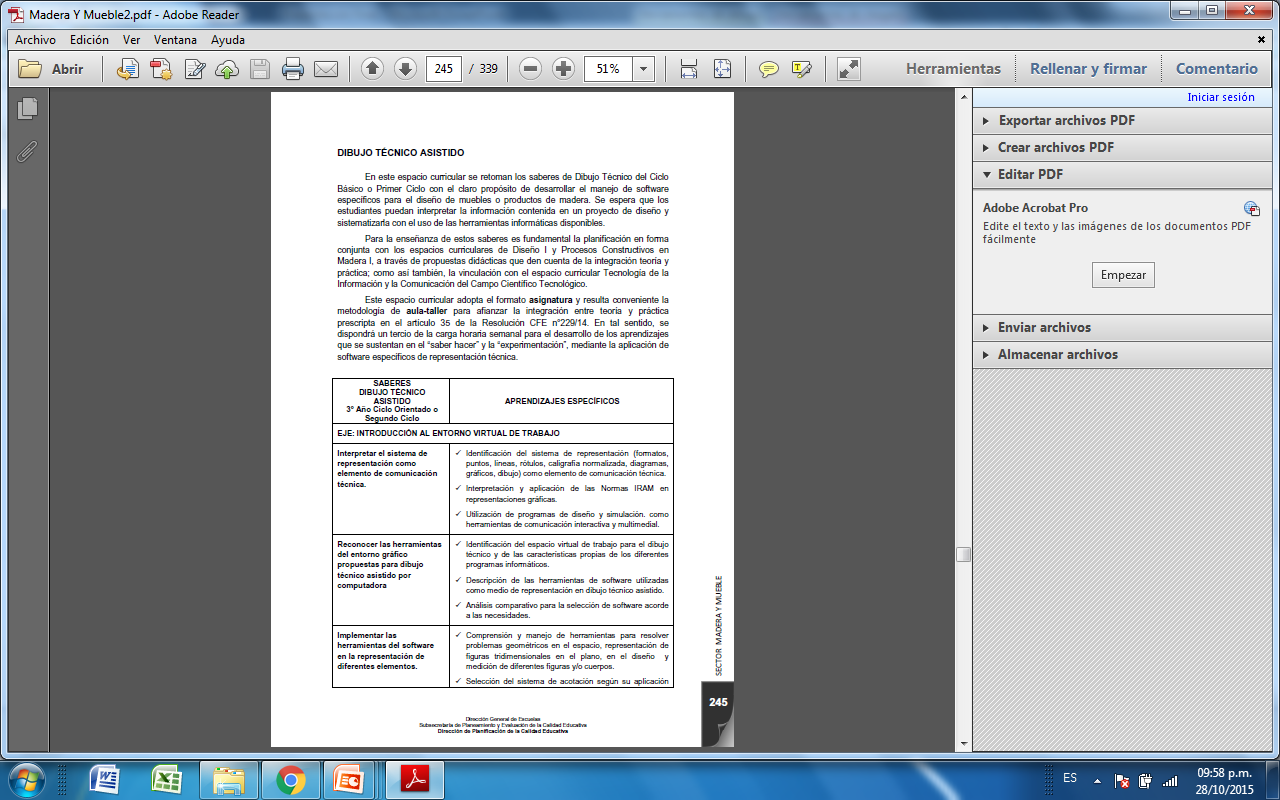 OBJETO DE ESTUDIO DEL ESPACIO
Dirección de Planificación de la Calidad Educativa
[Speaker Notes: El primer párrafo define el objeto de estudio del respectivo espacio curricular, de manera sintética y clara, a fin de ser orientar tanto al especialista, como a cualquier persona que quiera tener una rápida noción de la misma]
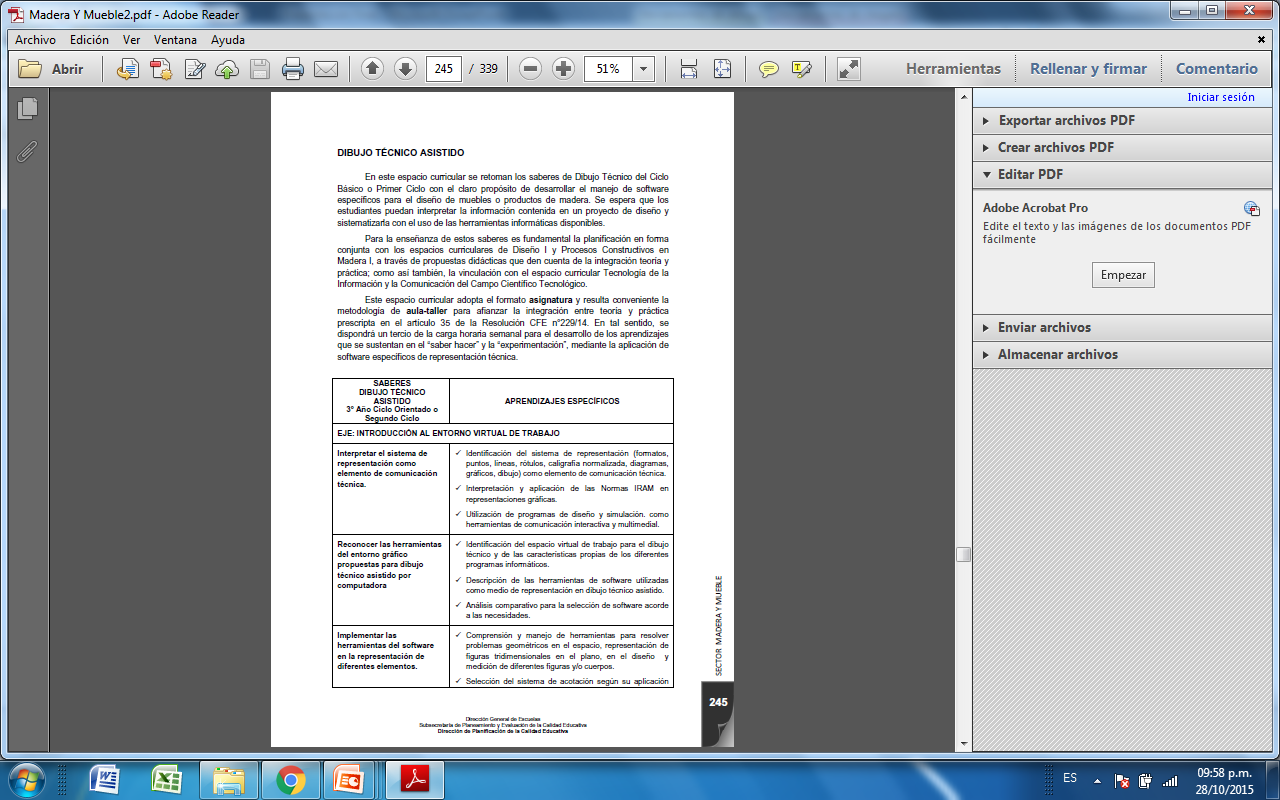 EXPLICITA LAS VINCULACIONES CON OTROS ESPACIOS DEL CURRICULUM
Dirección de Planificación de la Calidad Educativa
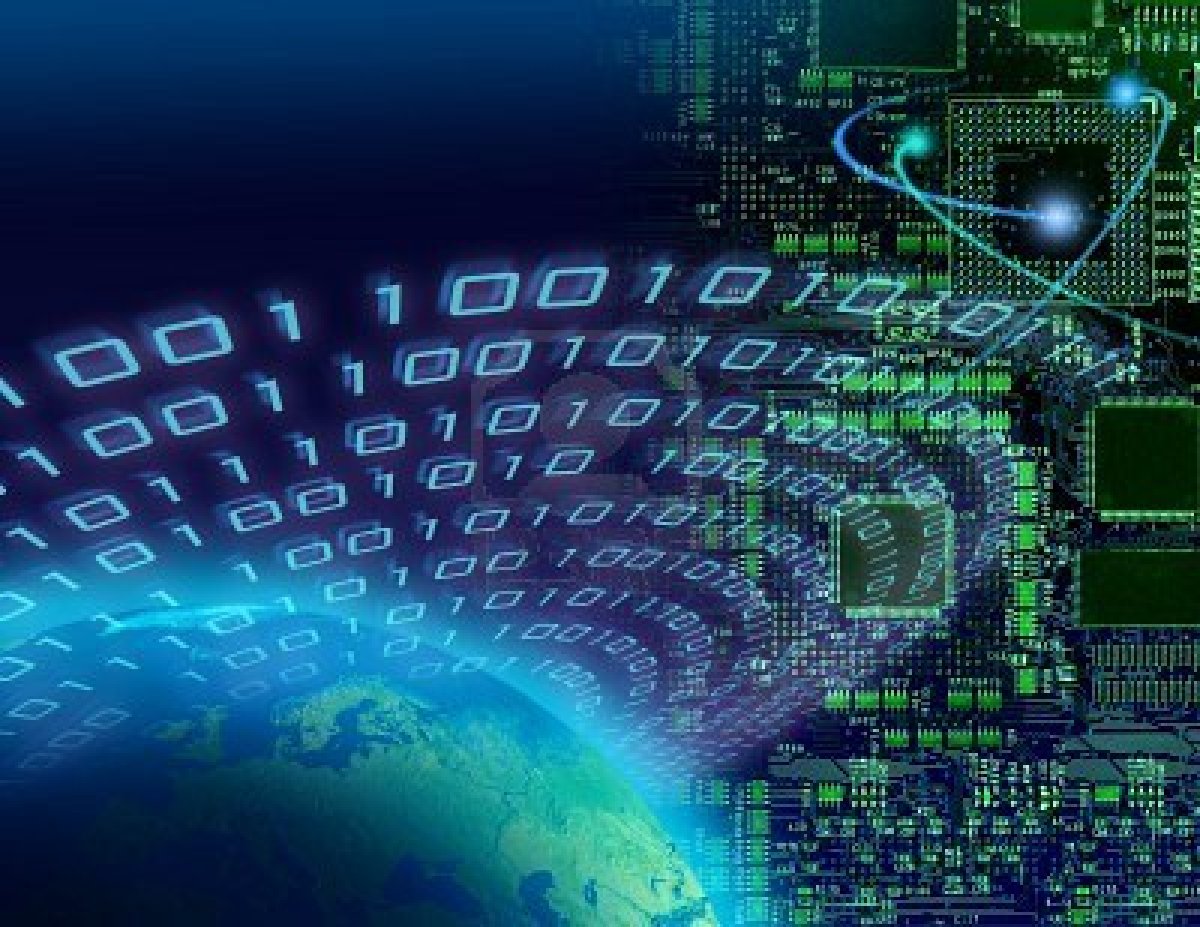 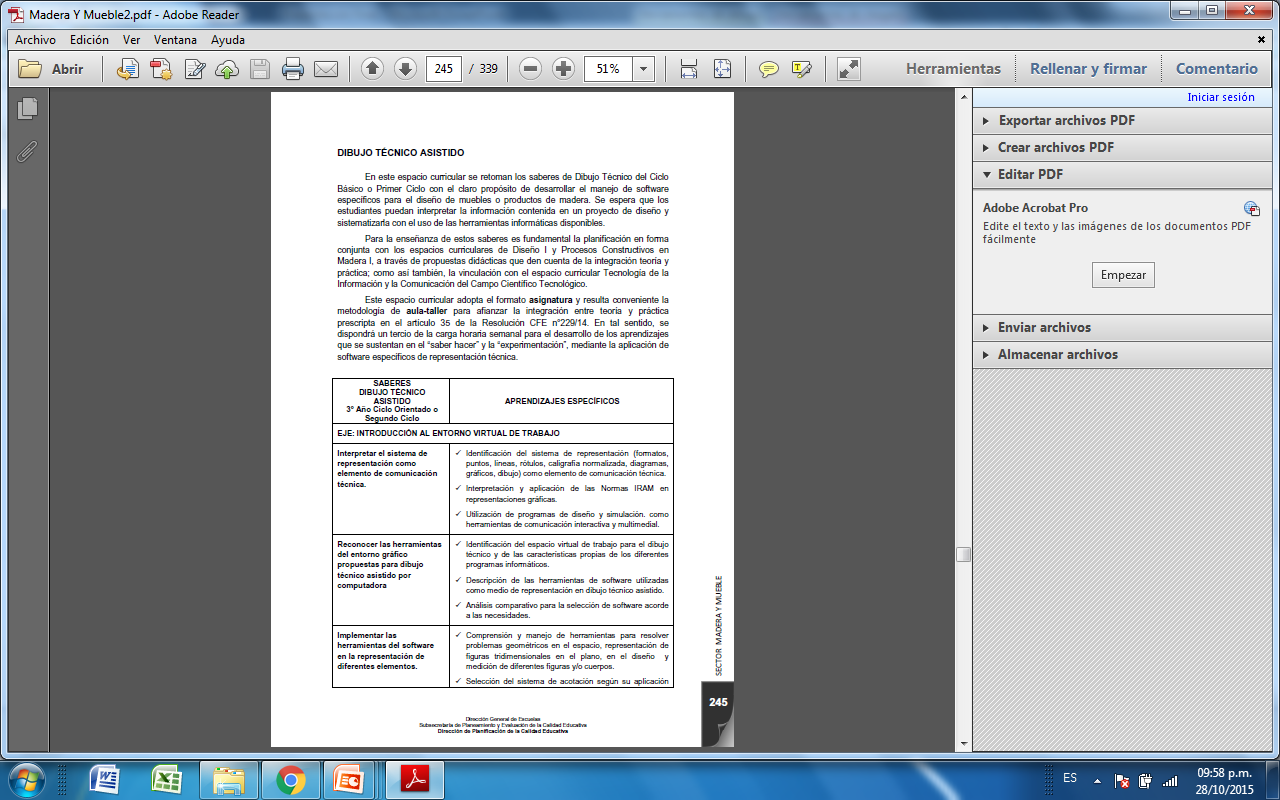 ORIENTACIONES DIDÁCTICAS
Dirección de Planificación de la Calidad Educativa
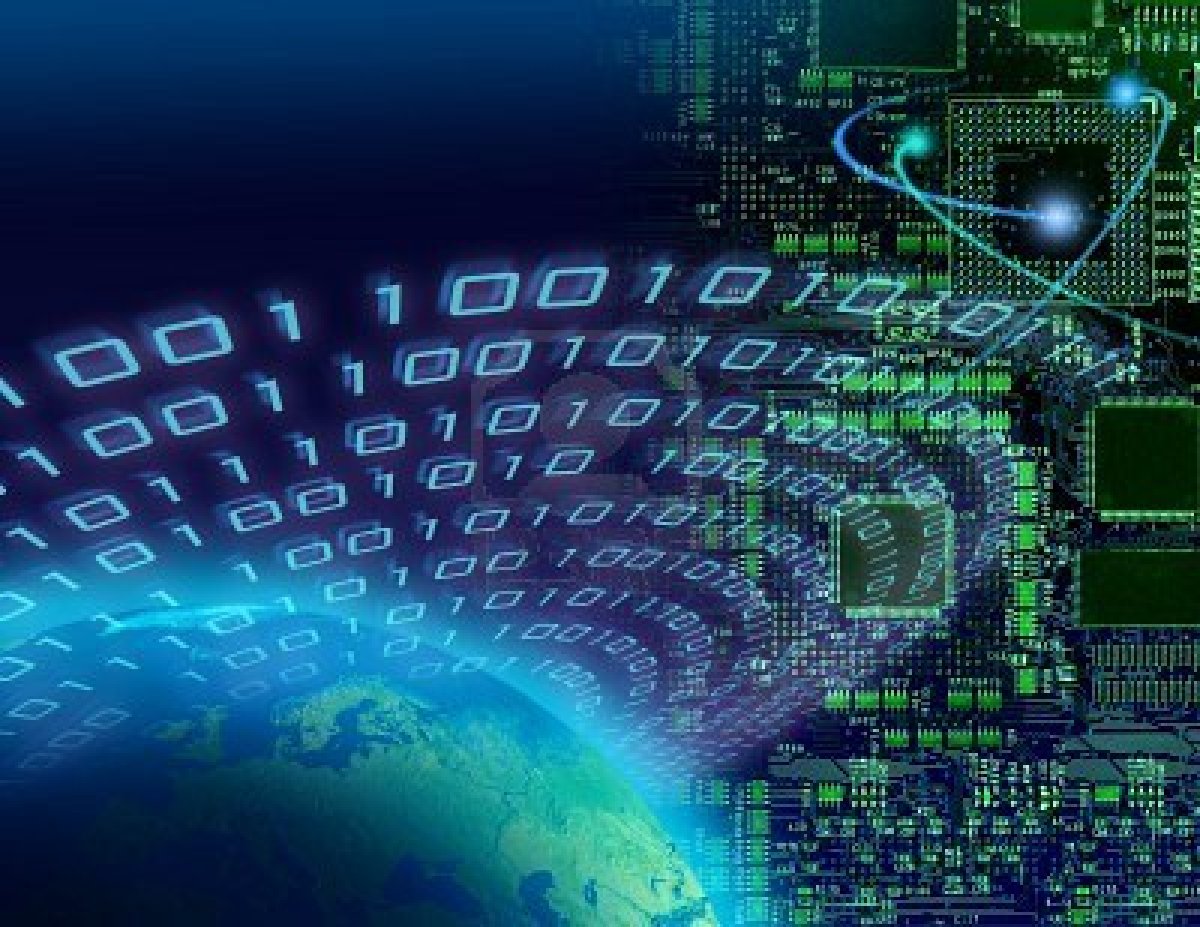 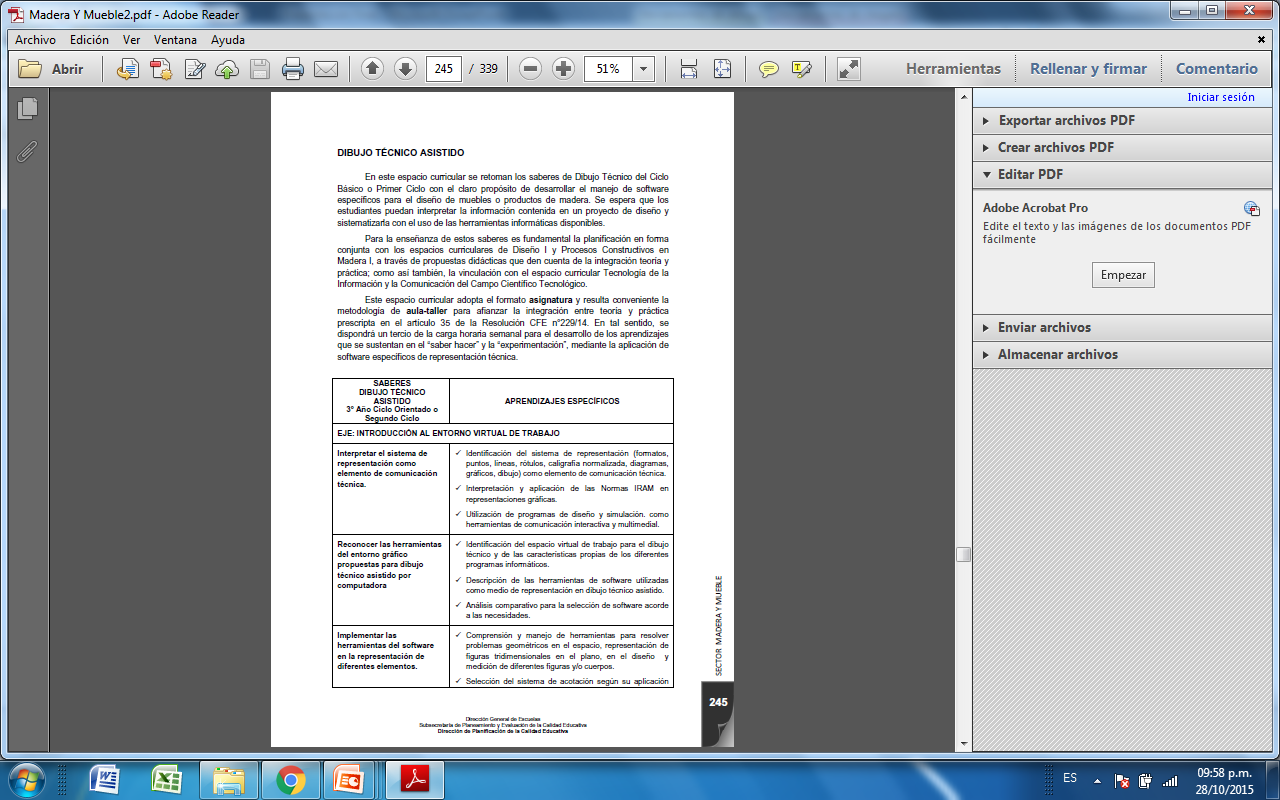 EJE
Dirección de Planificación de la Calidad Educativa
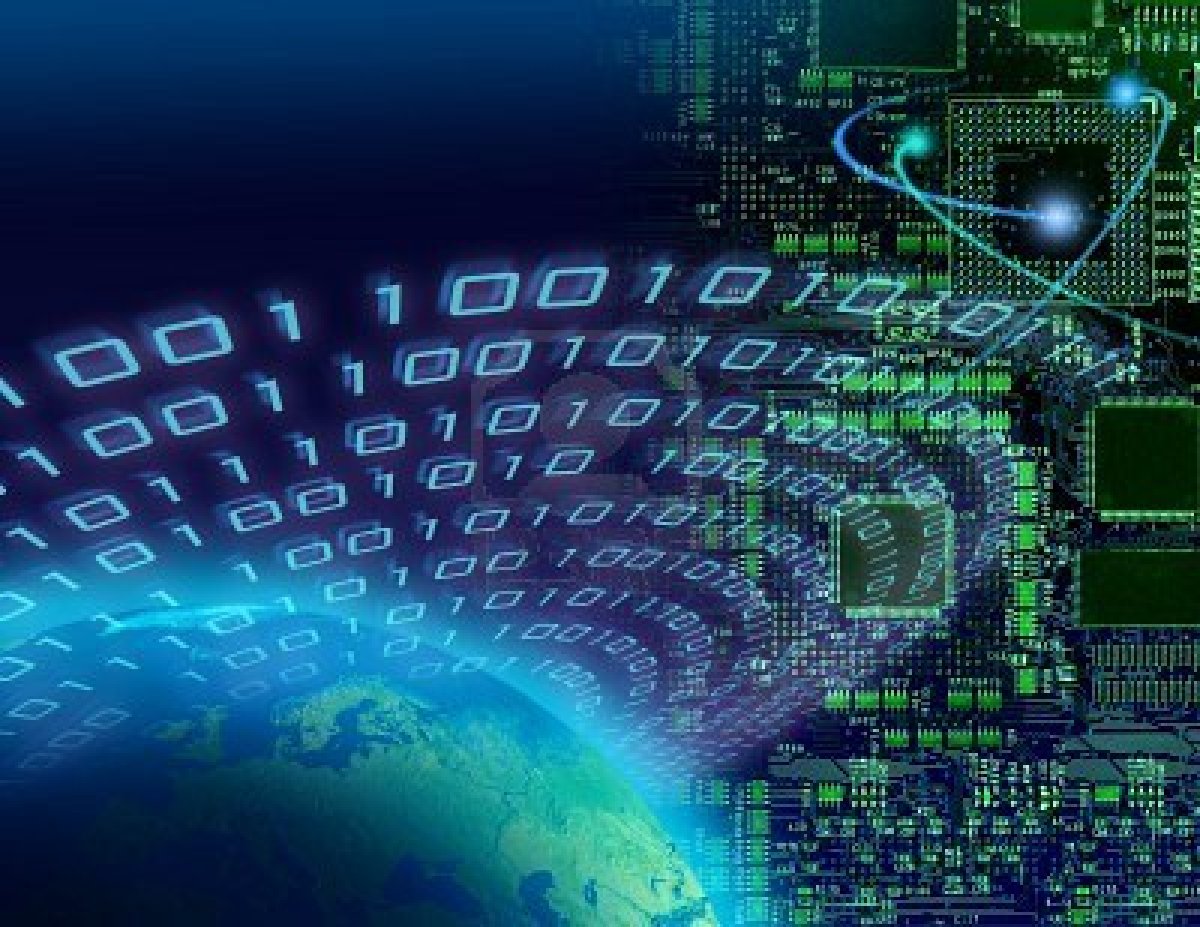 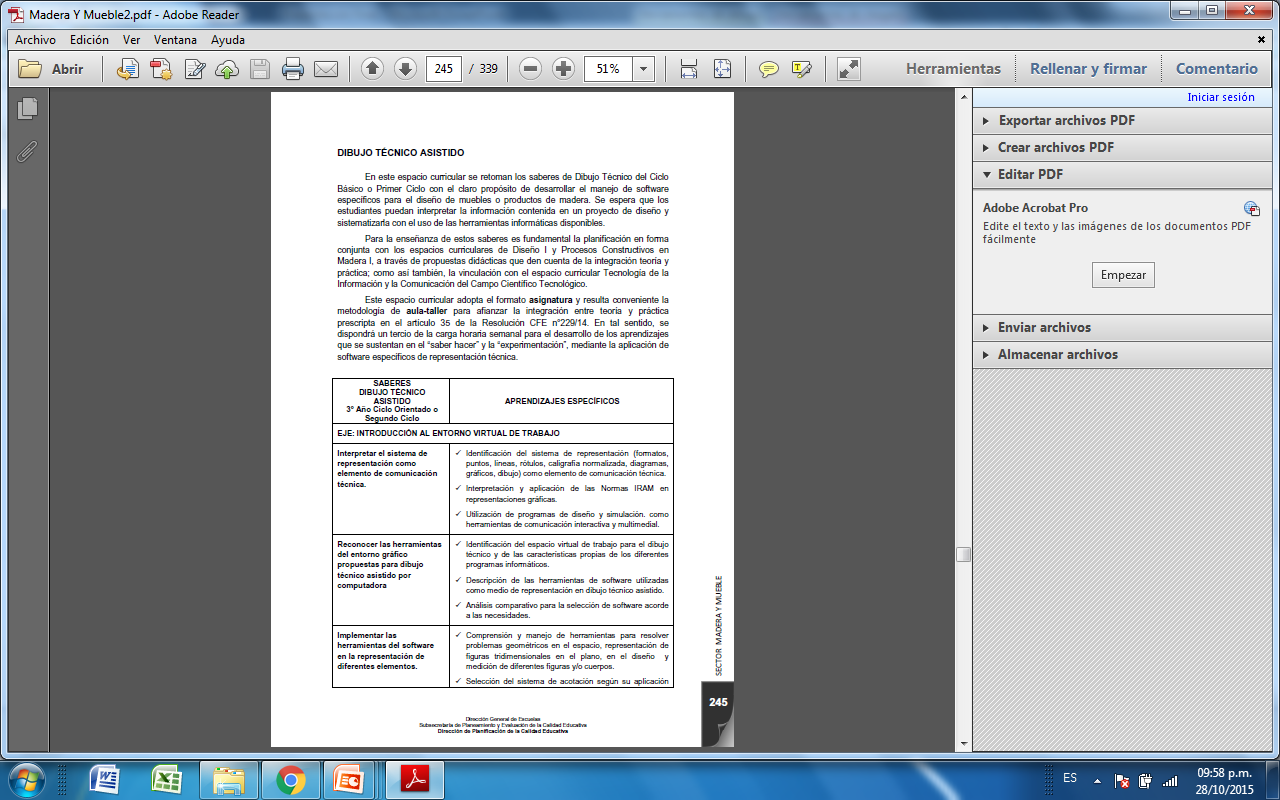 SABER
Dirección de Planificación de la Calidad Educativa
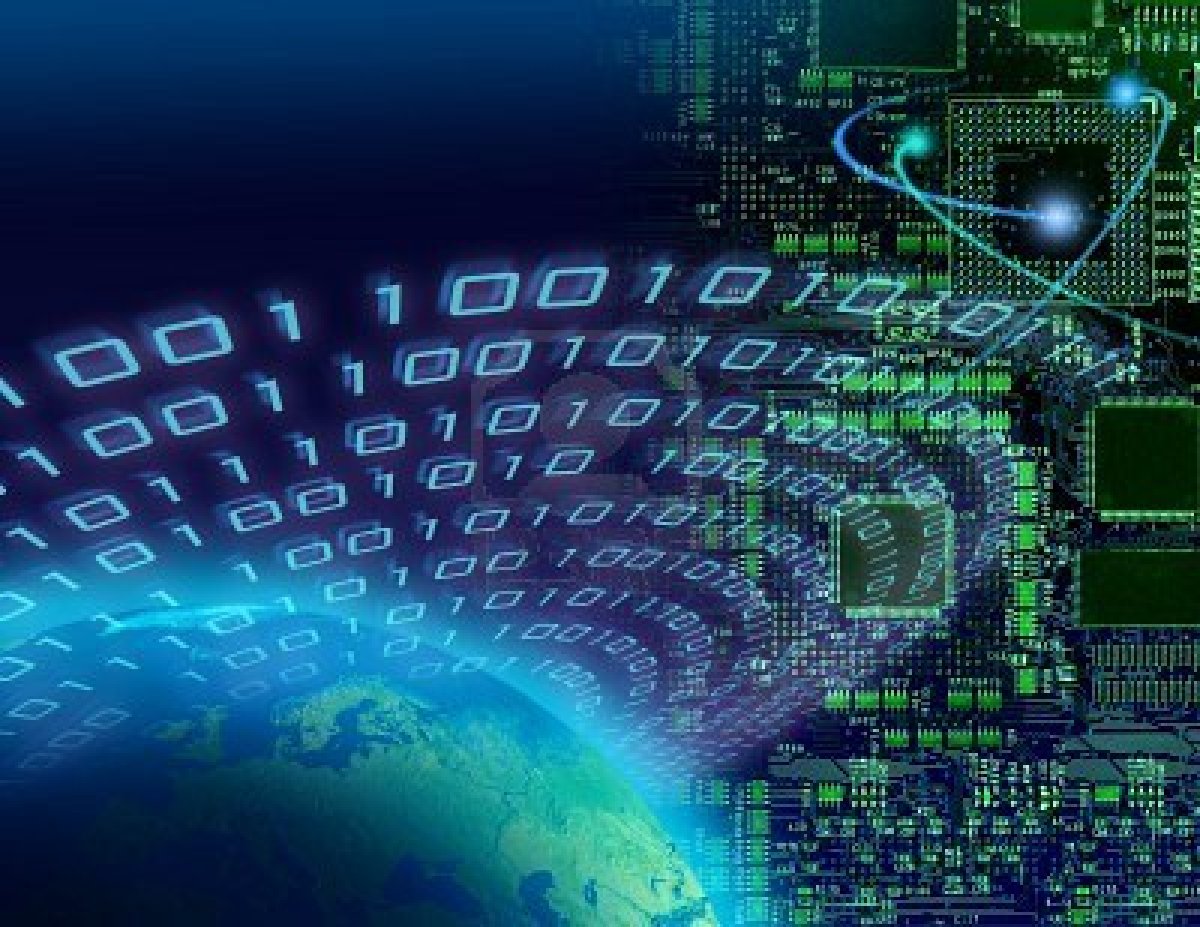 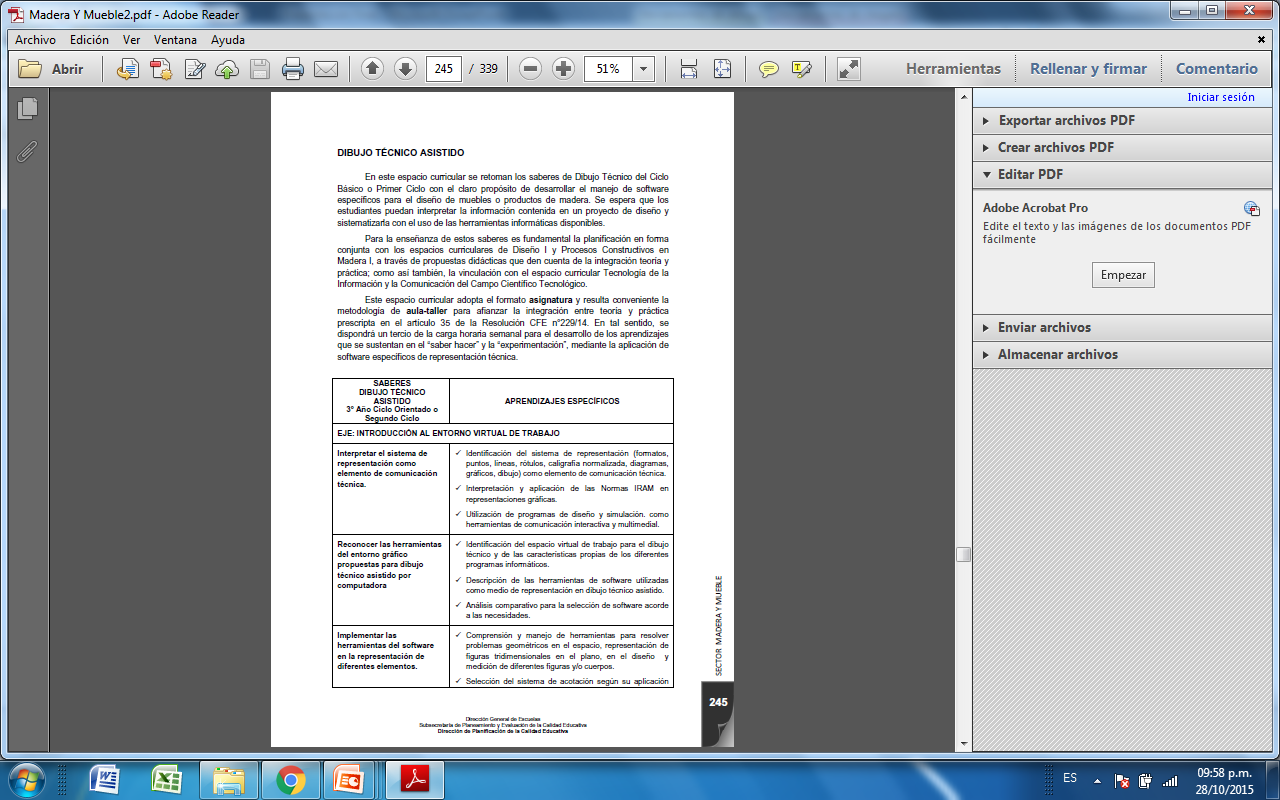 APRENDIZAJES ESPECÍFICOS
Dirección de Planificación de la Calidad Educativa
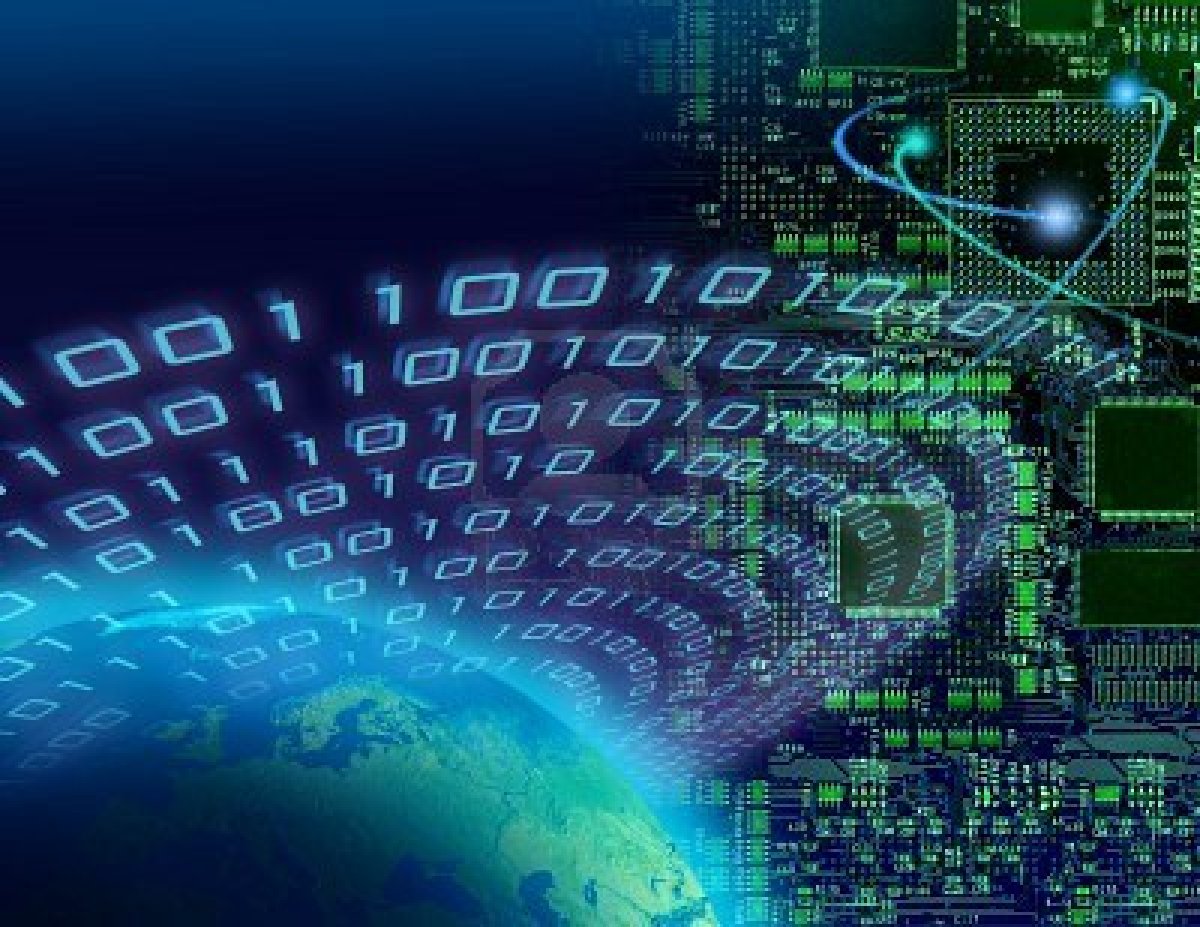 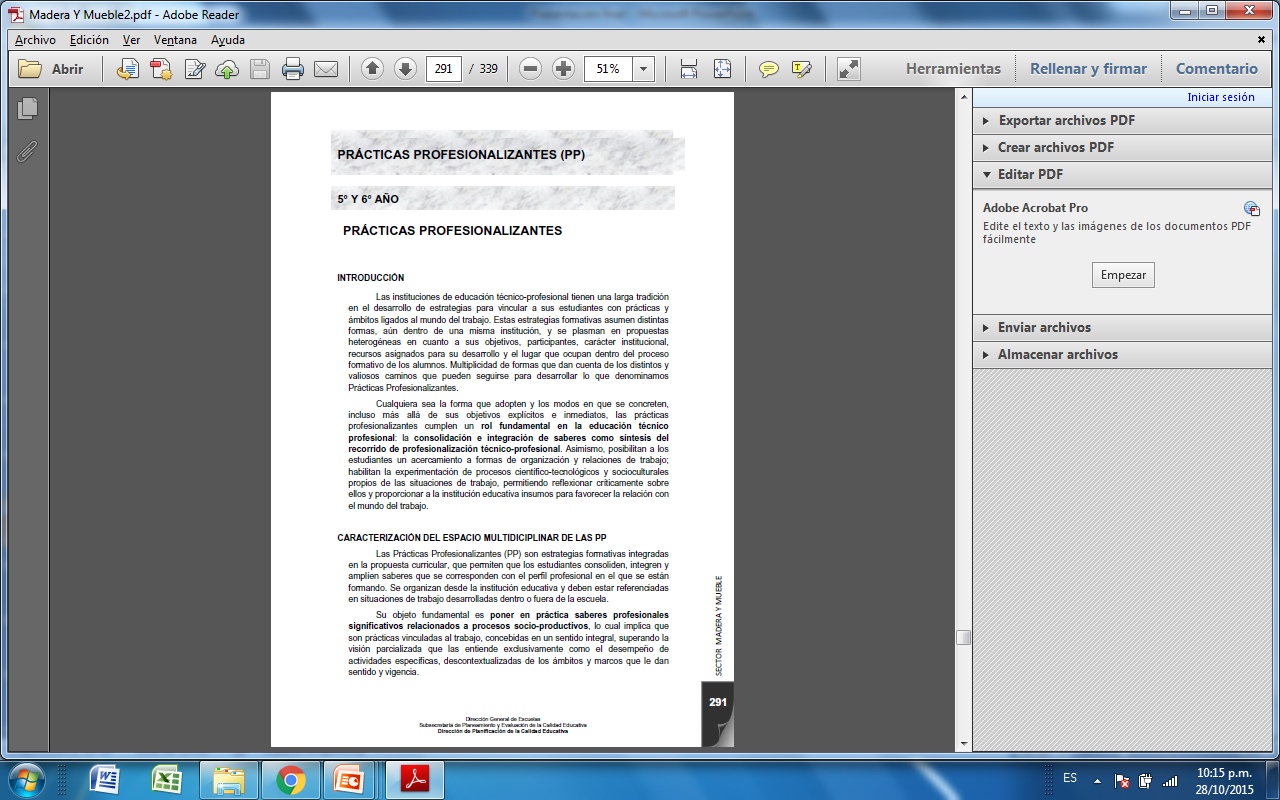 Dirección de Planificación de la Calidad Educativa
PRÁCTICAS PROFECIONALIZANTES
5° AÑO
6° AÑO
PRÁCTICAS PROFESIONALIZANTES
PRÁCTICAS PROFESIONALIZANTES
OBJETIVO
Poner en práctica saberes profesionales significativos relacionados a procesos socio-productivos, vinculados al trabajo.
Dirección de Planificación de la Calidad Educativa
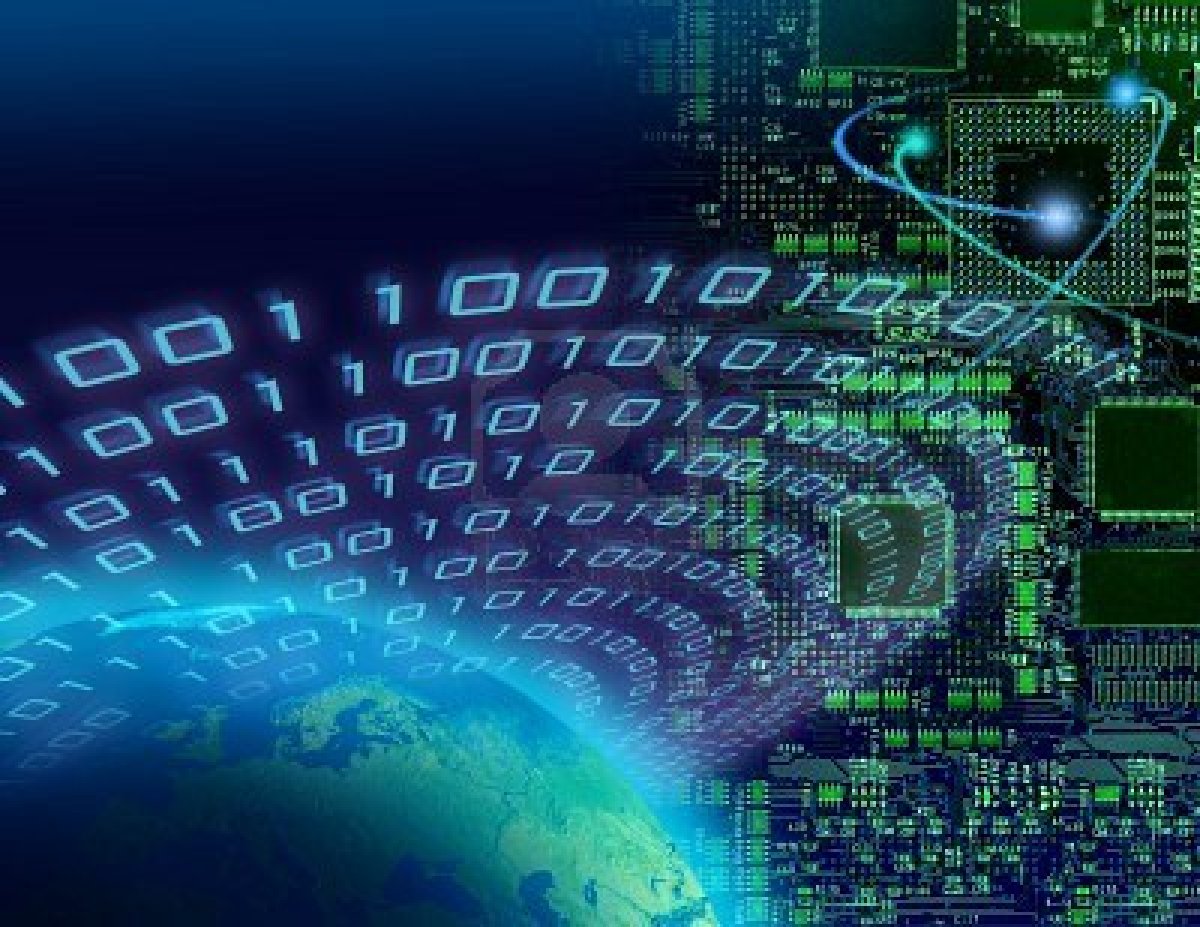 PRÁCTICAS PROFECIONALIZANTES
4° AÑO
MUEBLES
1°.2° AÑO
3° AÑO
4° AÑO
5° AÑO
6° AÑO
Autonomía
Dirección de Planificación de la Calidad Educativa
PRÁCTICAS PROFECIONALIZANTES
Dirección de Planificación de la Calidad Educativa
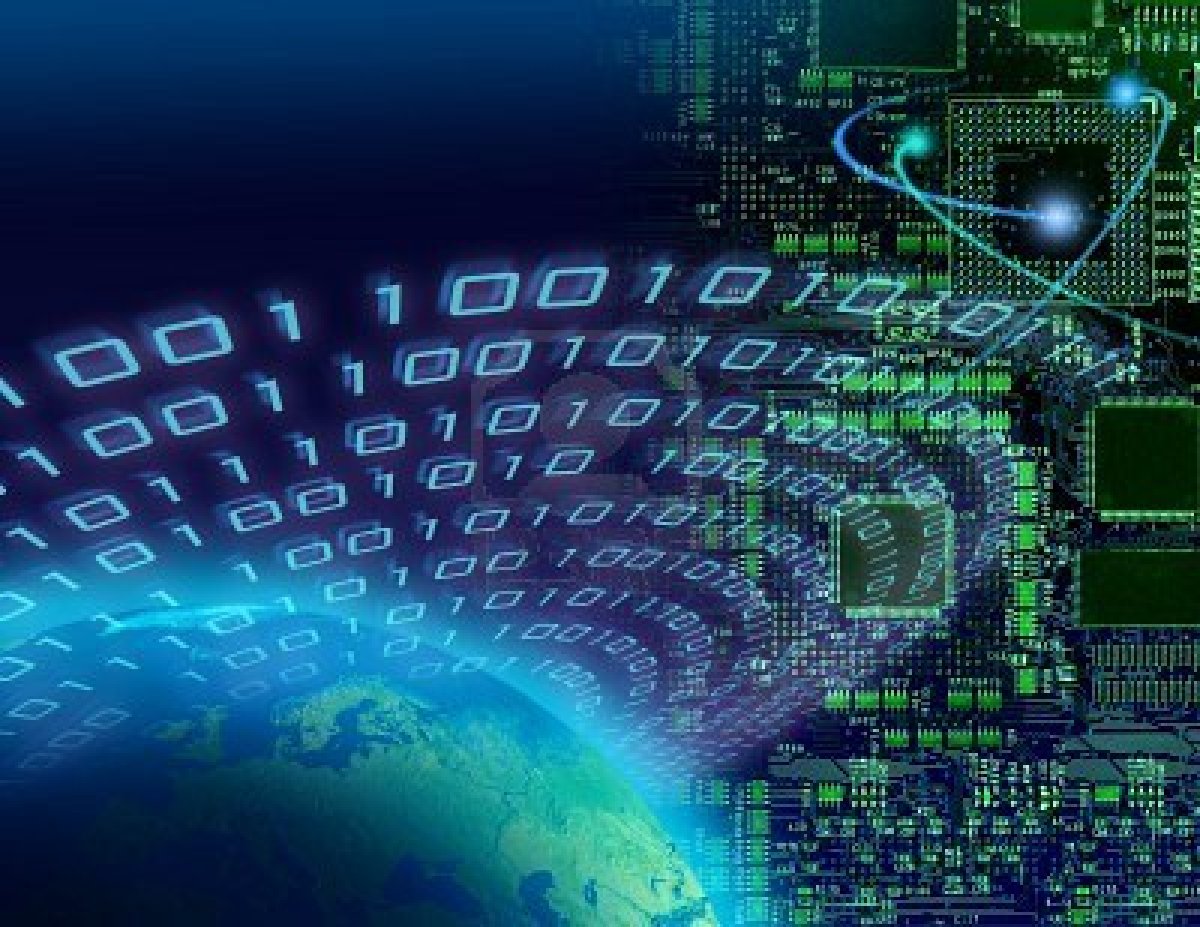 PRÁCTICAS PROFECIONALIZANTES
Dirección de Planificación de la Calidad Educativa
Equipo Multidisciplinar
Dirección de Planificación de la Calidad Educativa
La propuesta de implementación es: 

el DESARROLLO AUTÓNOMO 
de MICROEMPRENDIMIENTOS
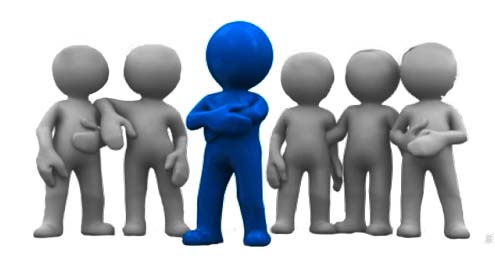 Dirección de Planificación de la Calidad Educativa
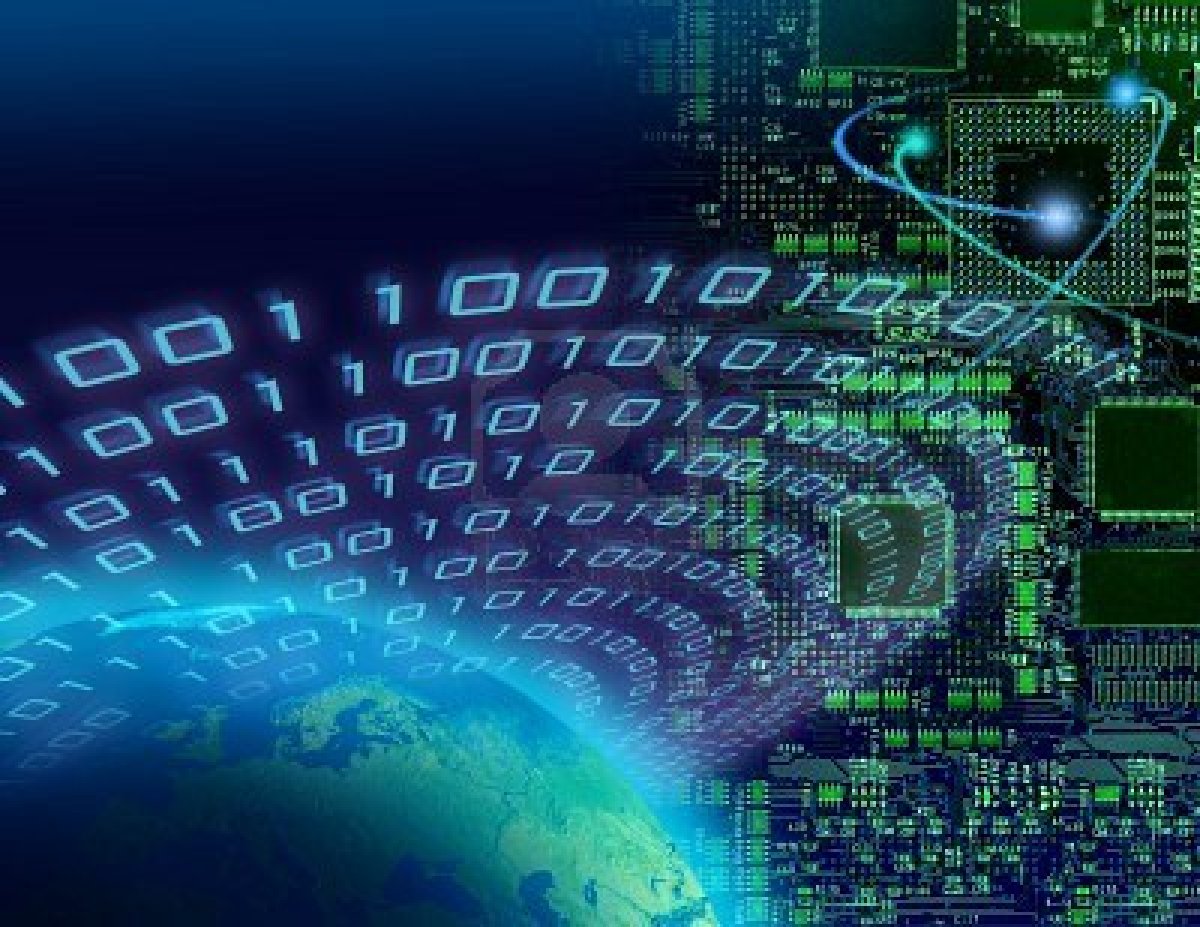 Pasantías en empresas, organismos estatales o privados o en organizaciones no gubernamentales.
 Diseño, organización y desarrollo de proyectos socio-Productivos articulados entre la escuela y otras instituciones o entidades.
 Proyectos didácticos/productivos institucionales orientados a satisfacer demandas específicas de la propia institución escolar.
 Emprendimientos a cargo de los estudiantes.
 Propuestas formativas organizadas a través de sistemas duales.
 Empresas simuladas.
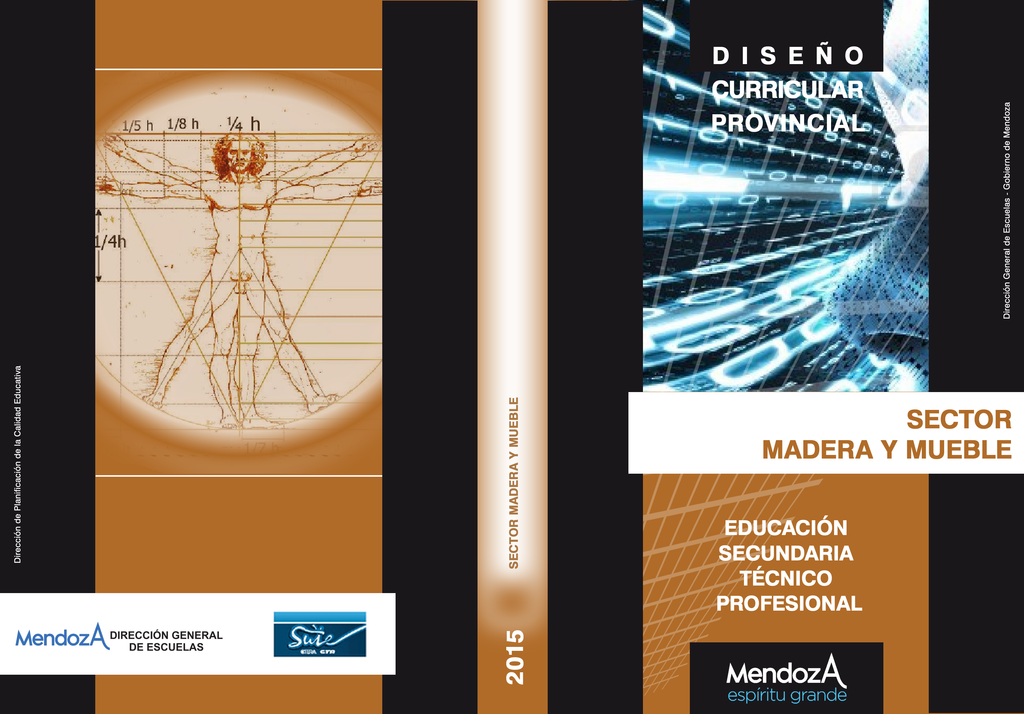 Dirección de Planificación de la Calidad Educativa
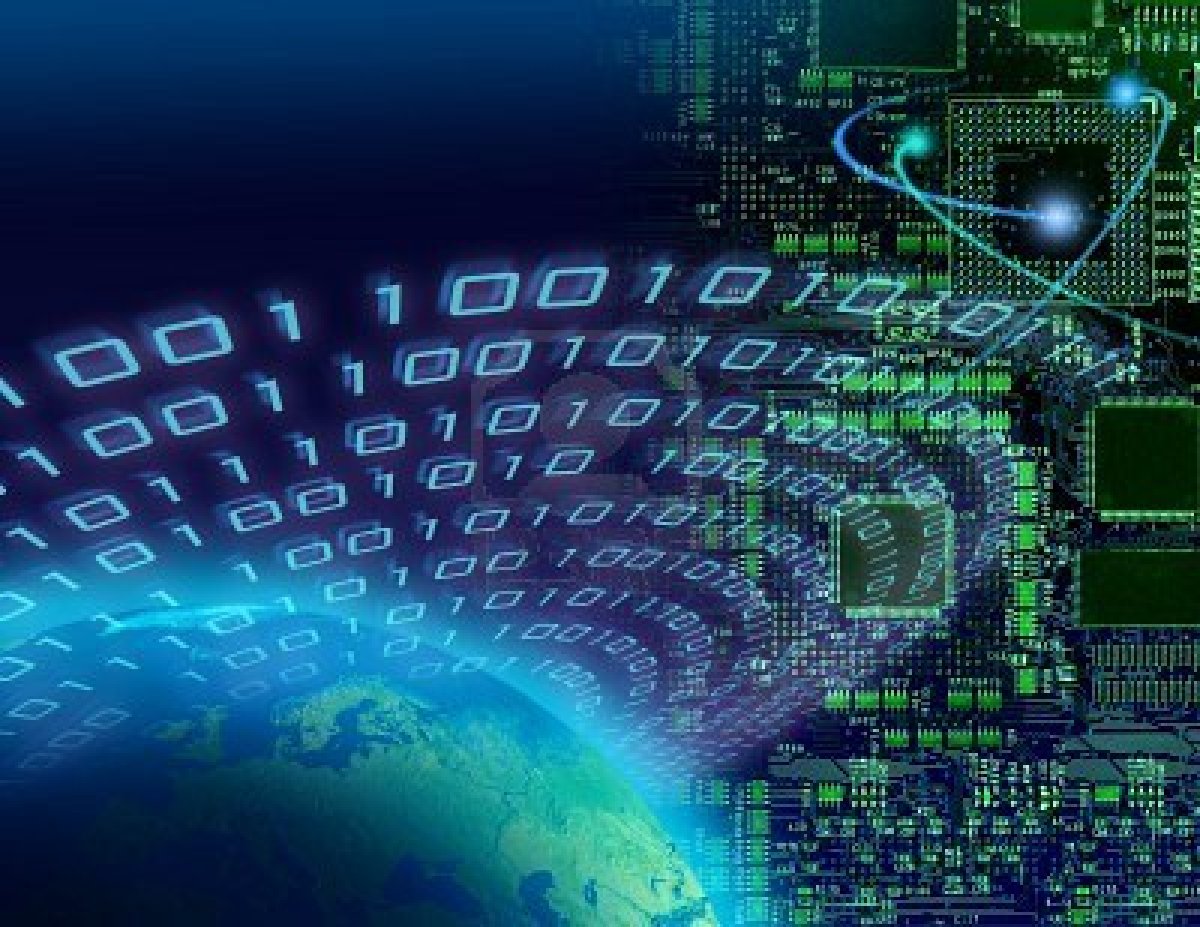 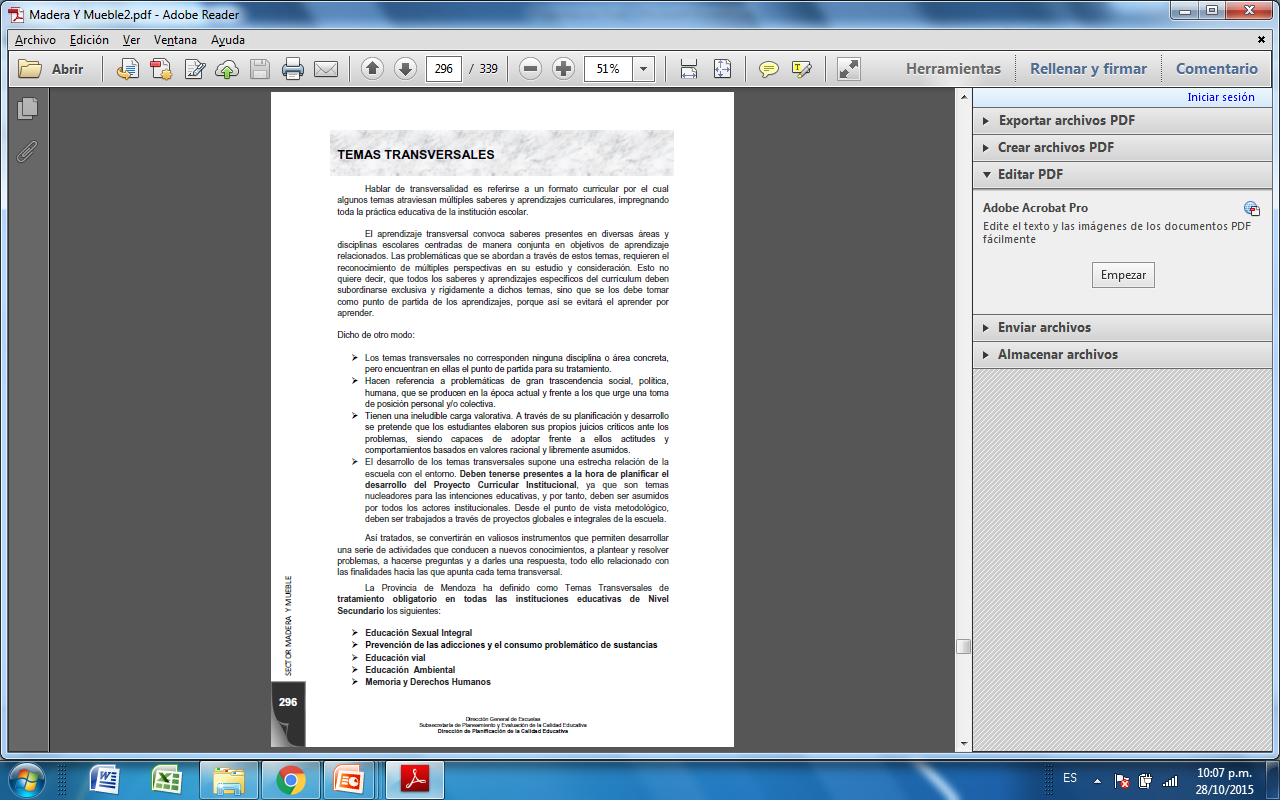 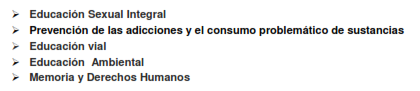 Dirección de Planificación de la Calidad Educativa
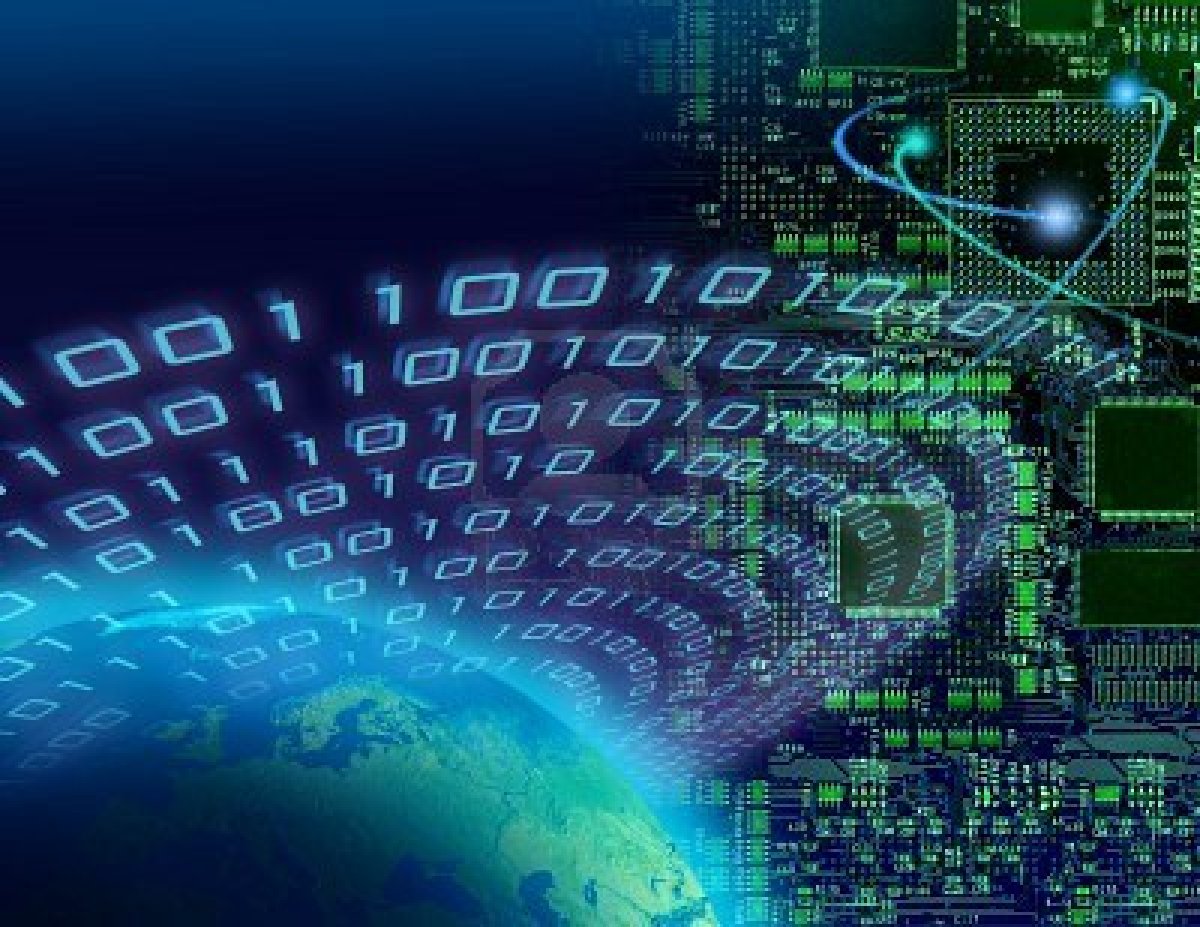 BIBLIOGRAFÍA
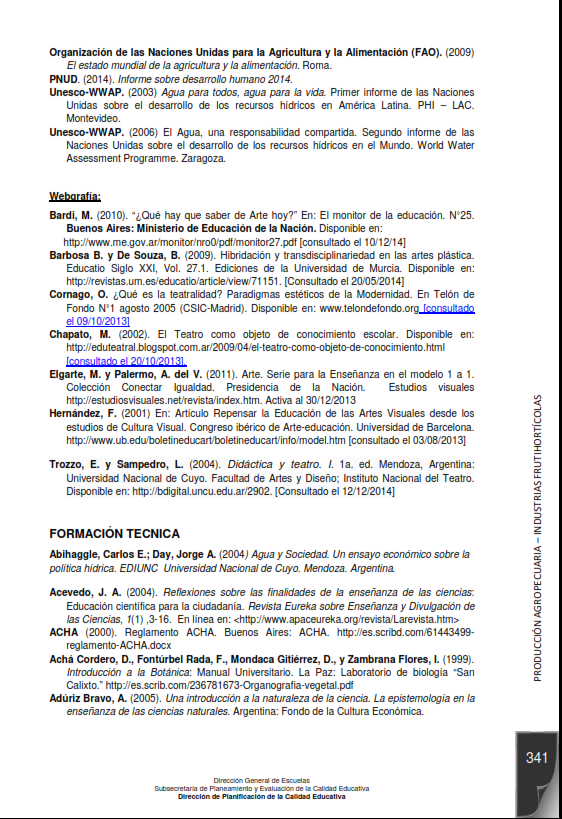 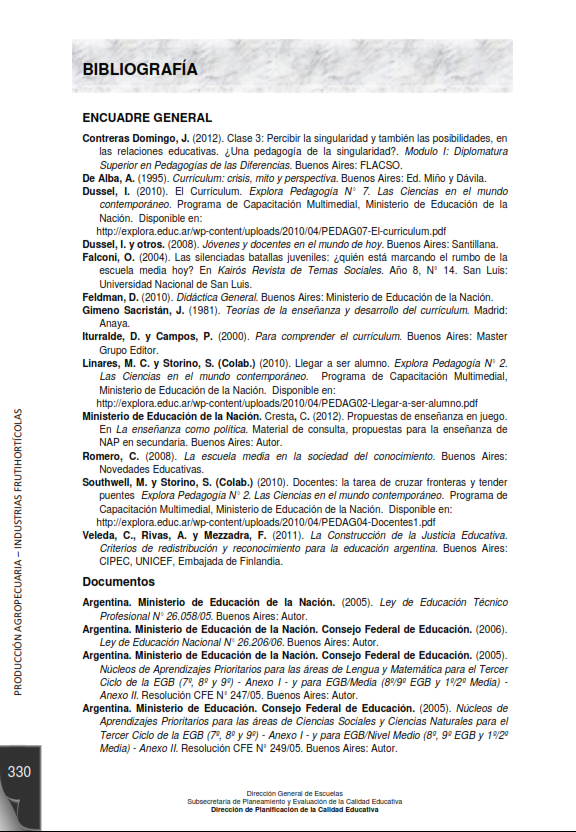 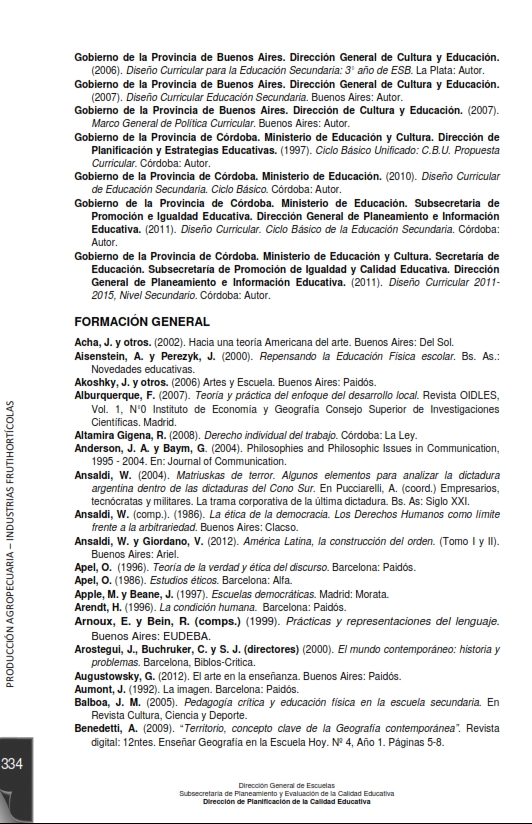 Dirección de Planificación de la Calidad Educativa
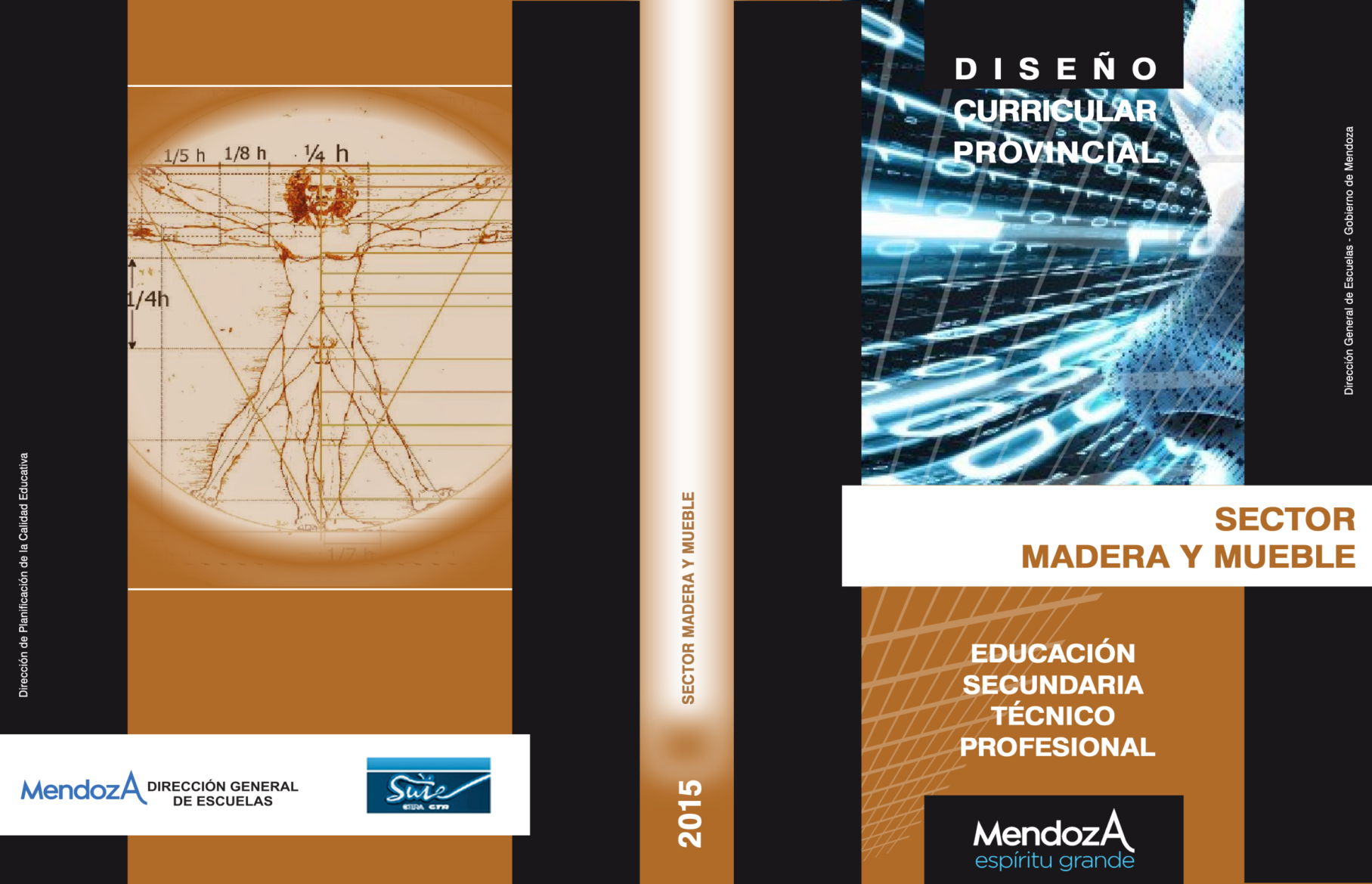 ¡¡¡ MUCHAS GRACIAS !!!
Dirección de Planificación de la Calidad Educativa